DORAM revisited: Maliciously secure RAM-MPC with logarithmic overhead
Brett Falk | Daniel Noble | Rafail Ostrovsky | Matan Shtepel | Jacob Zhang
TCC 2023, Taiwan
What is DORAM?
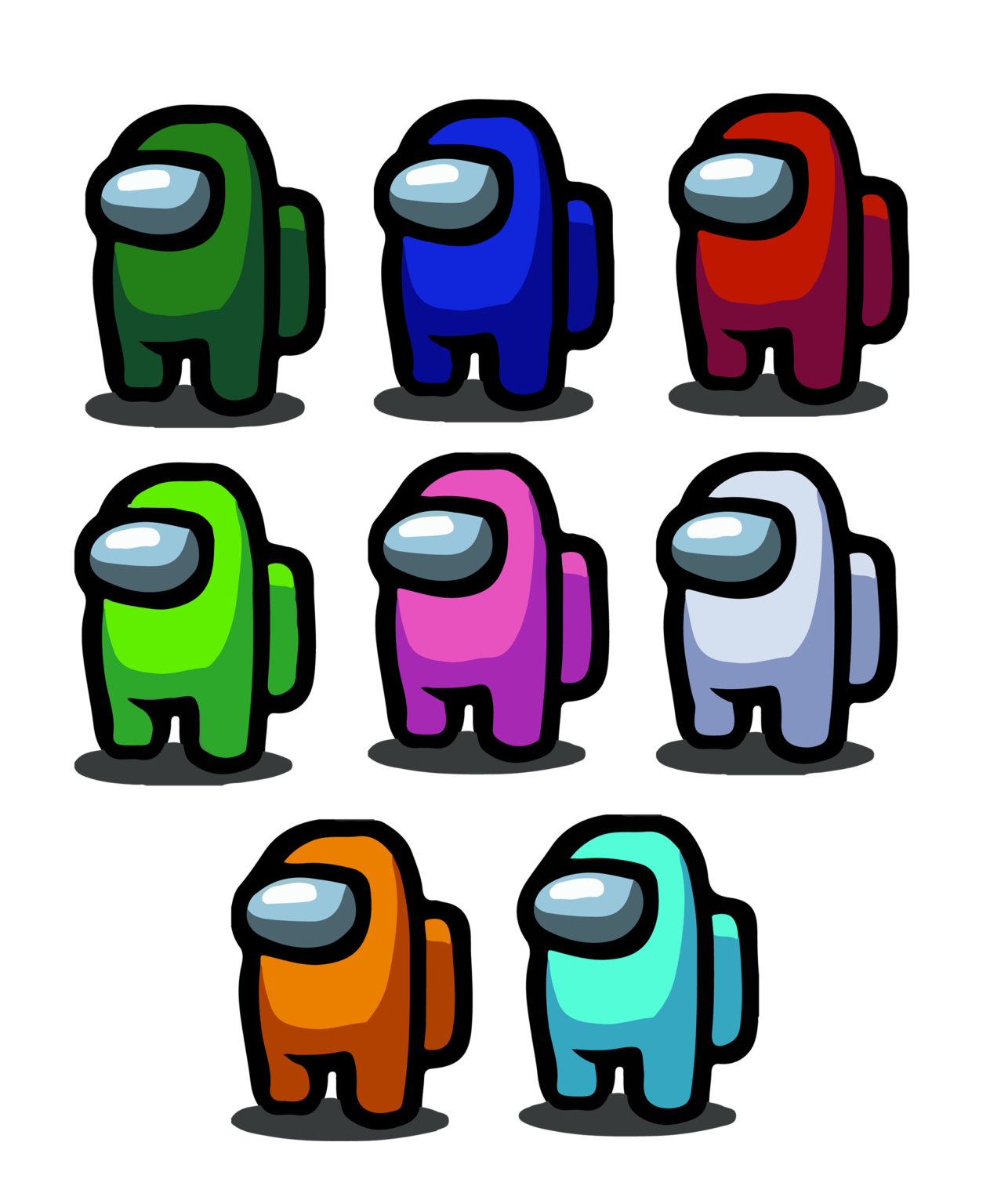 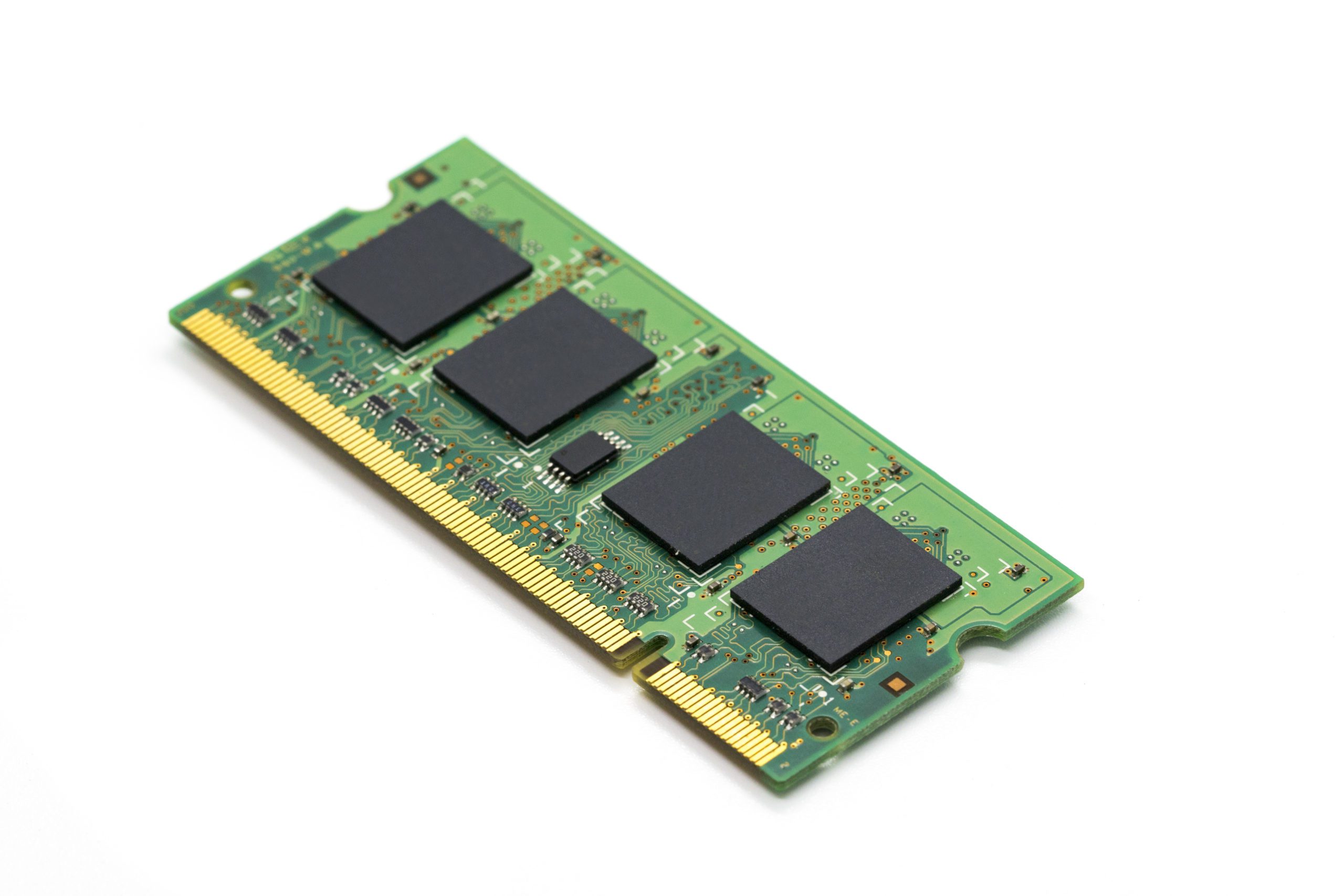 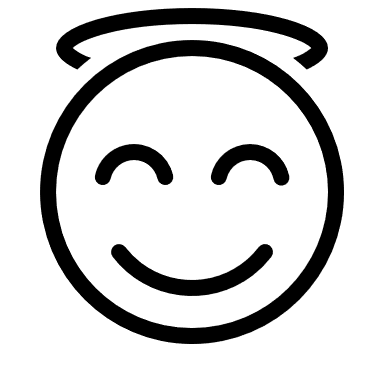 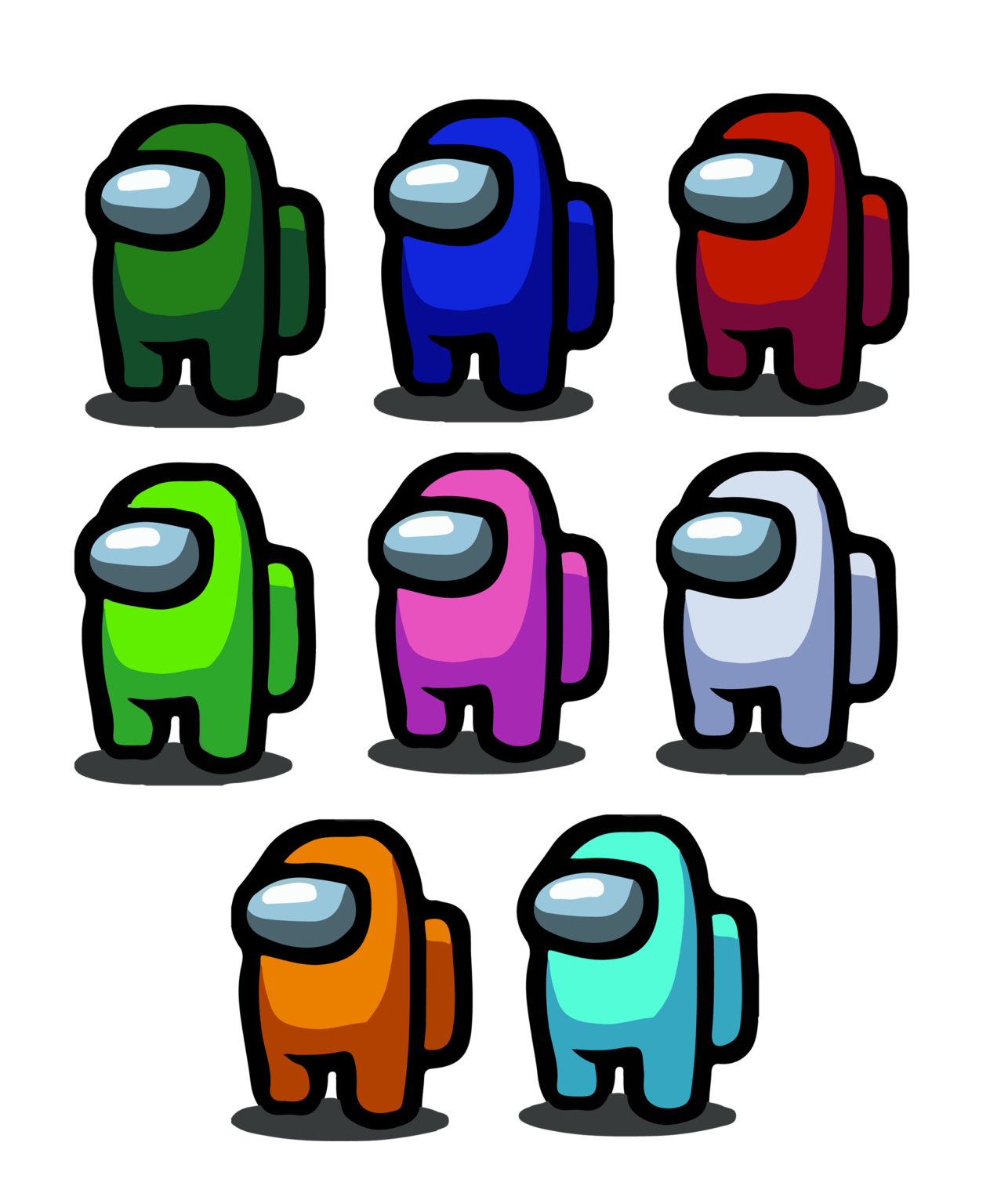 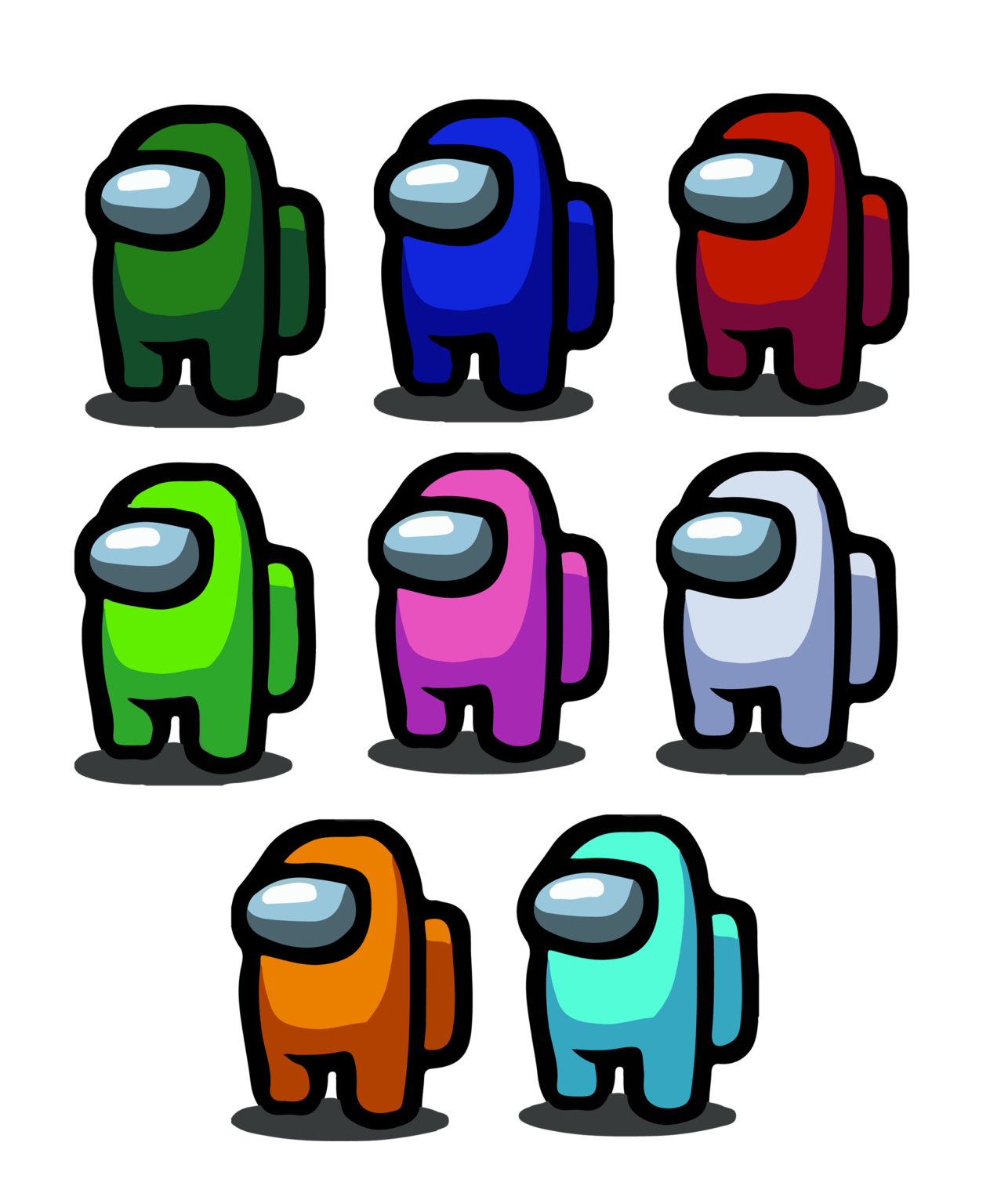 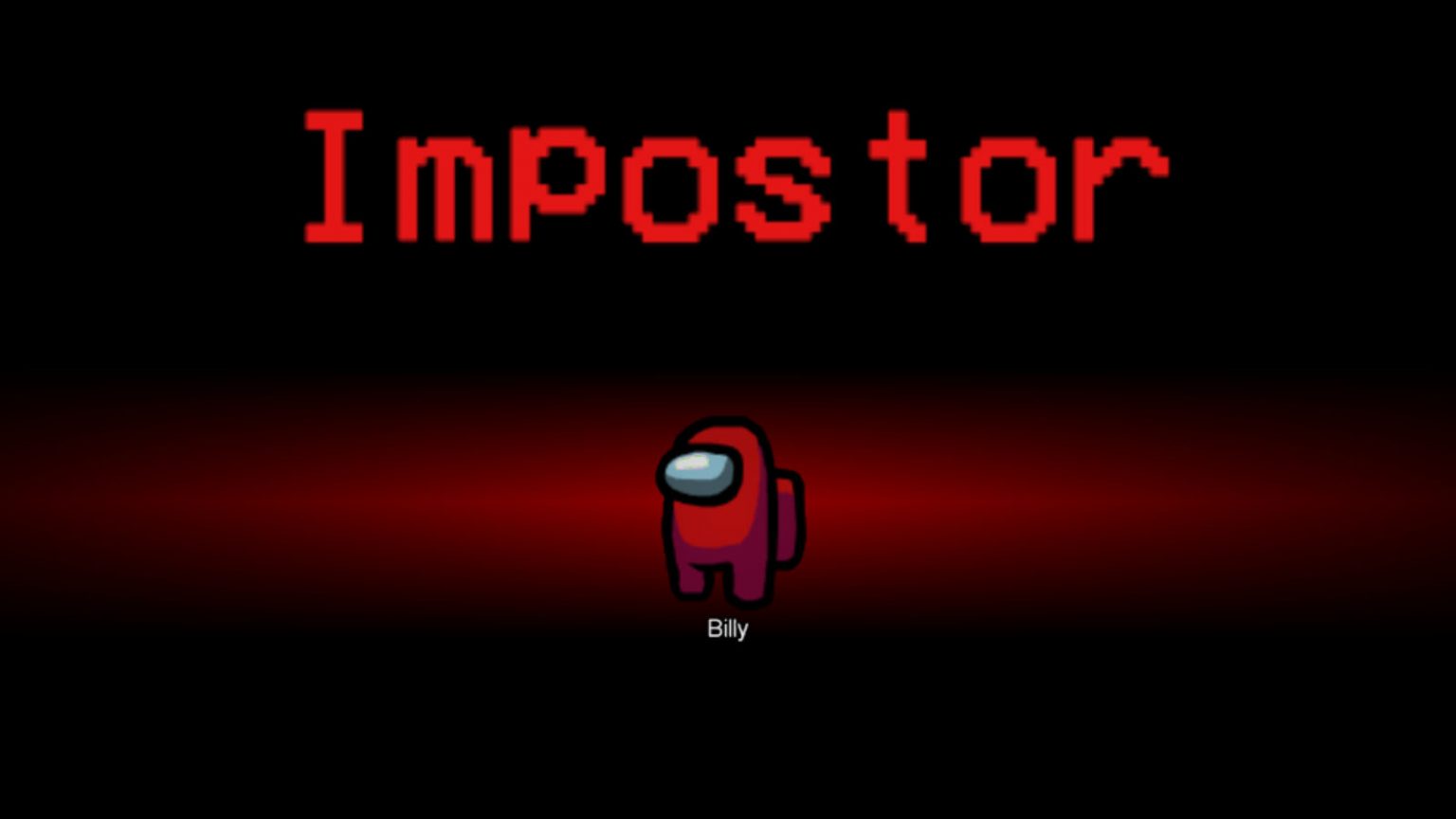 DORAM from ORAM
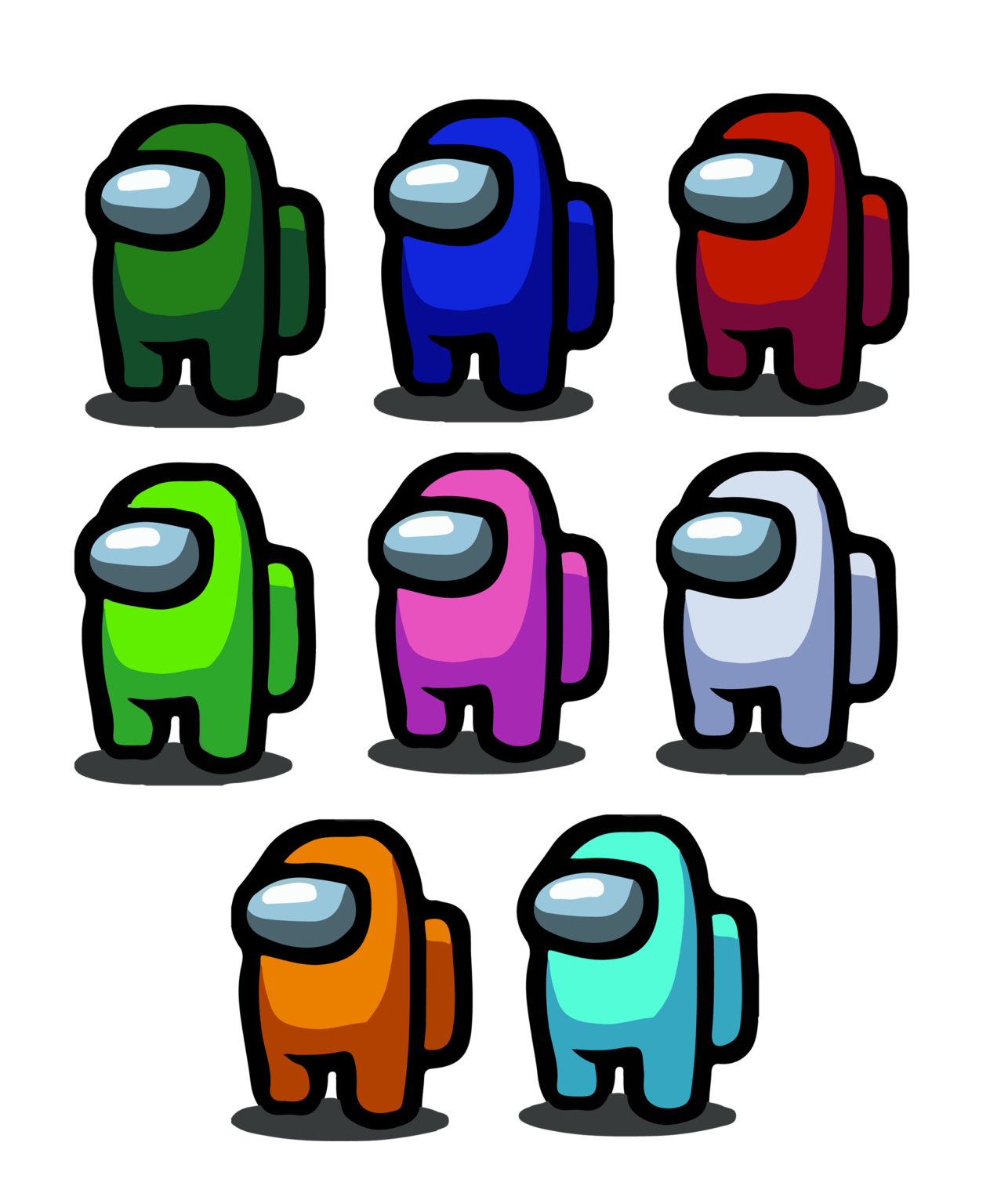 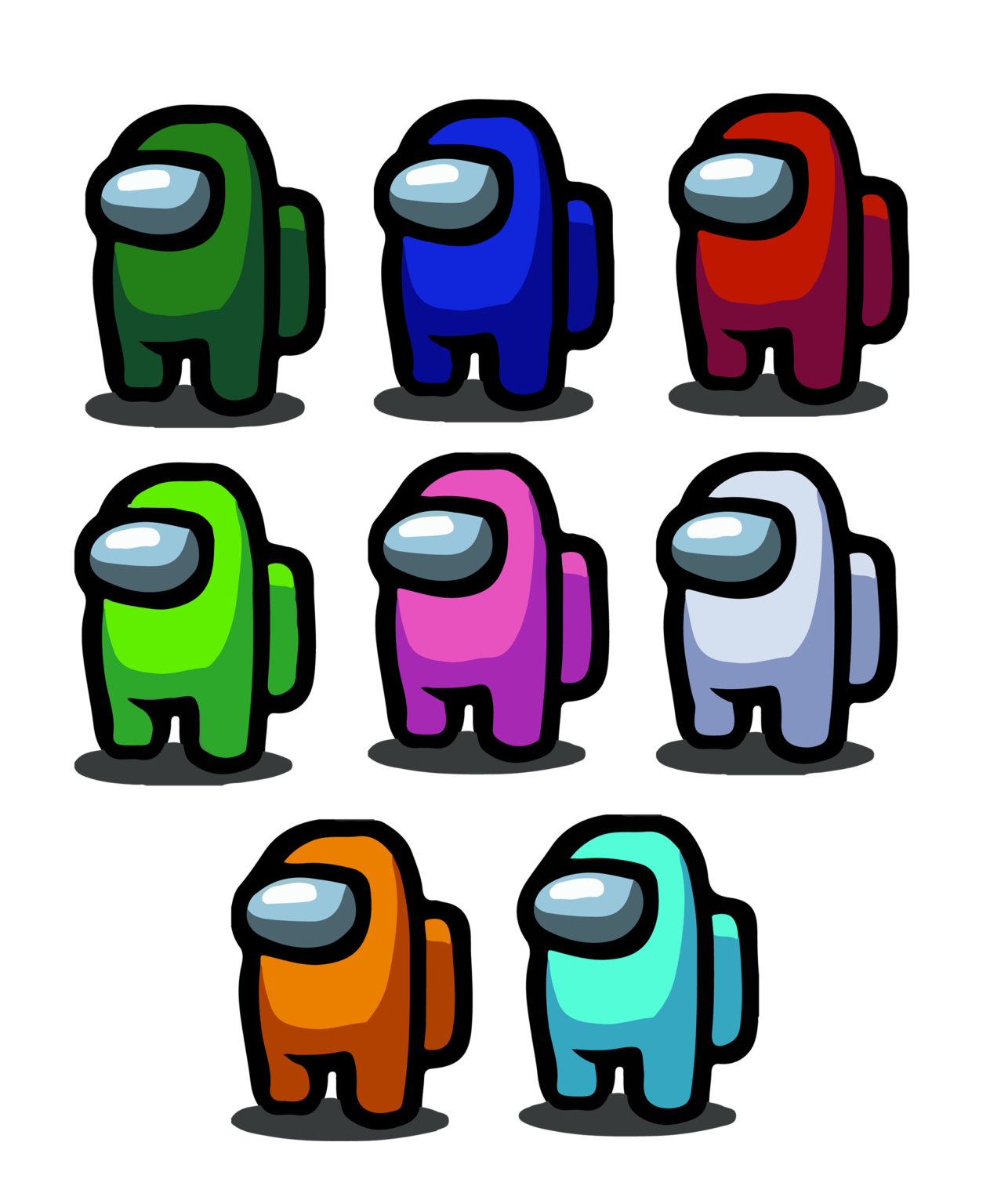 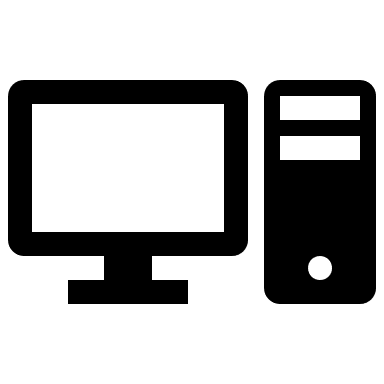 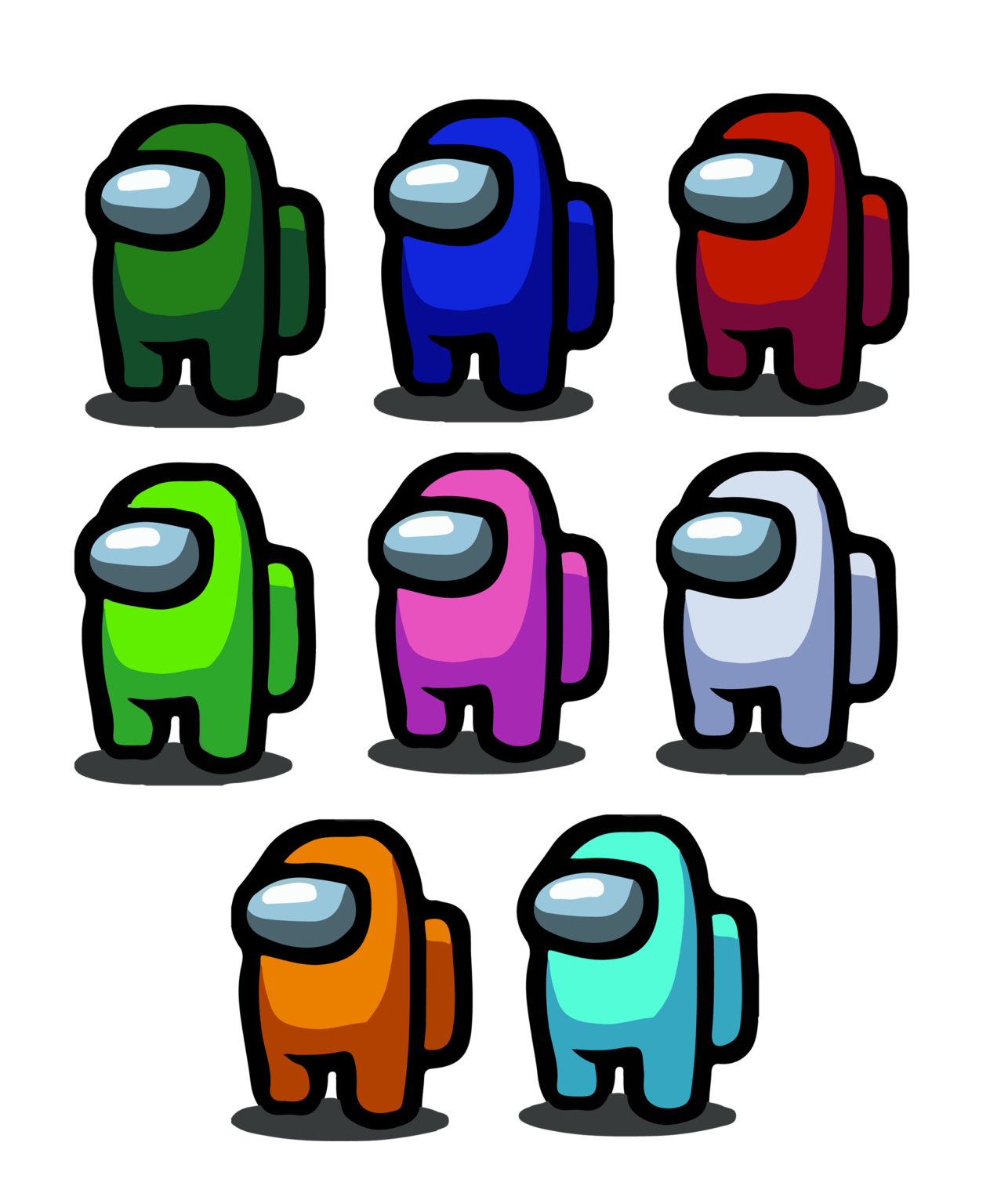 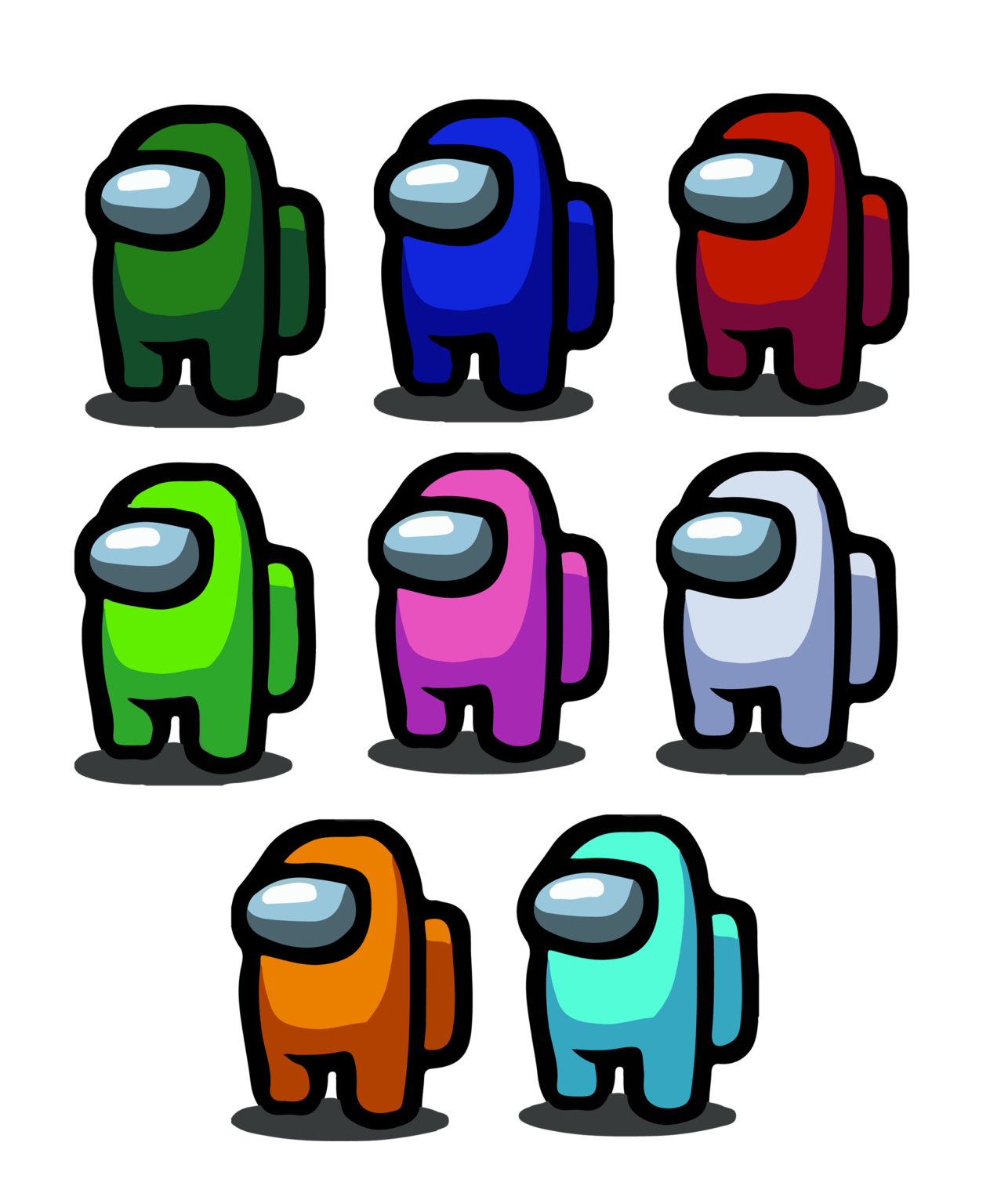 DORAM, not from ORAM
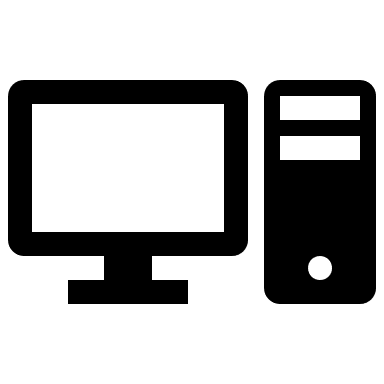 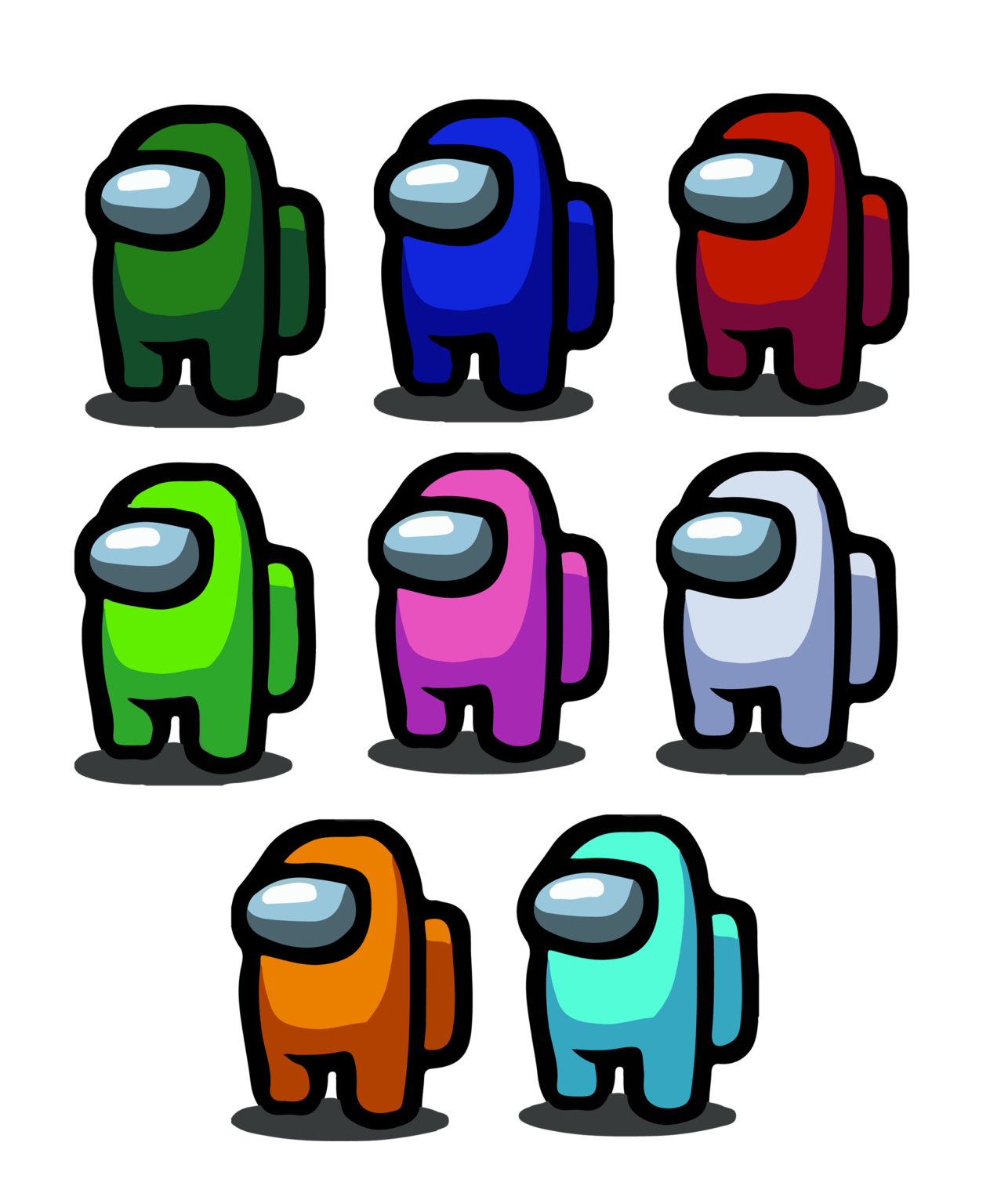 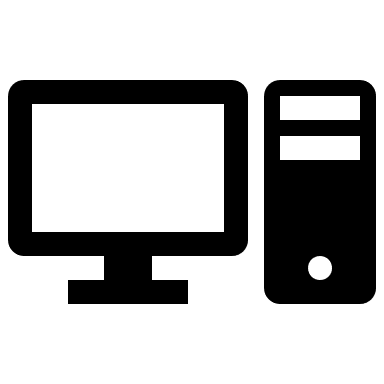 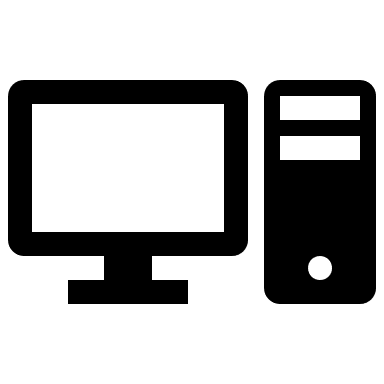 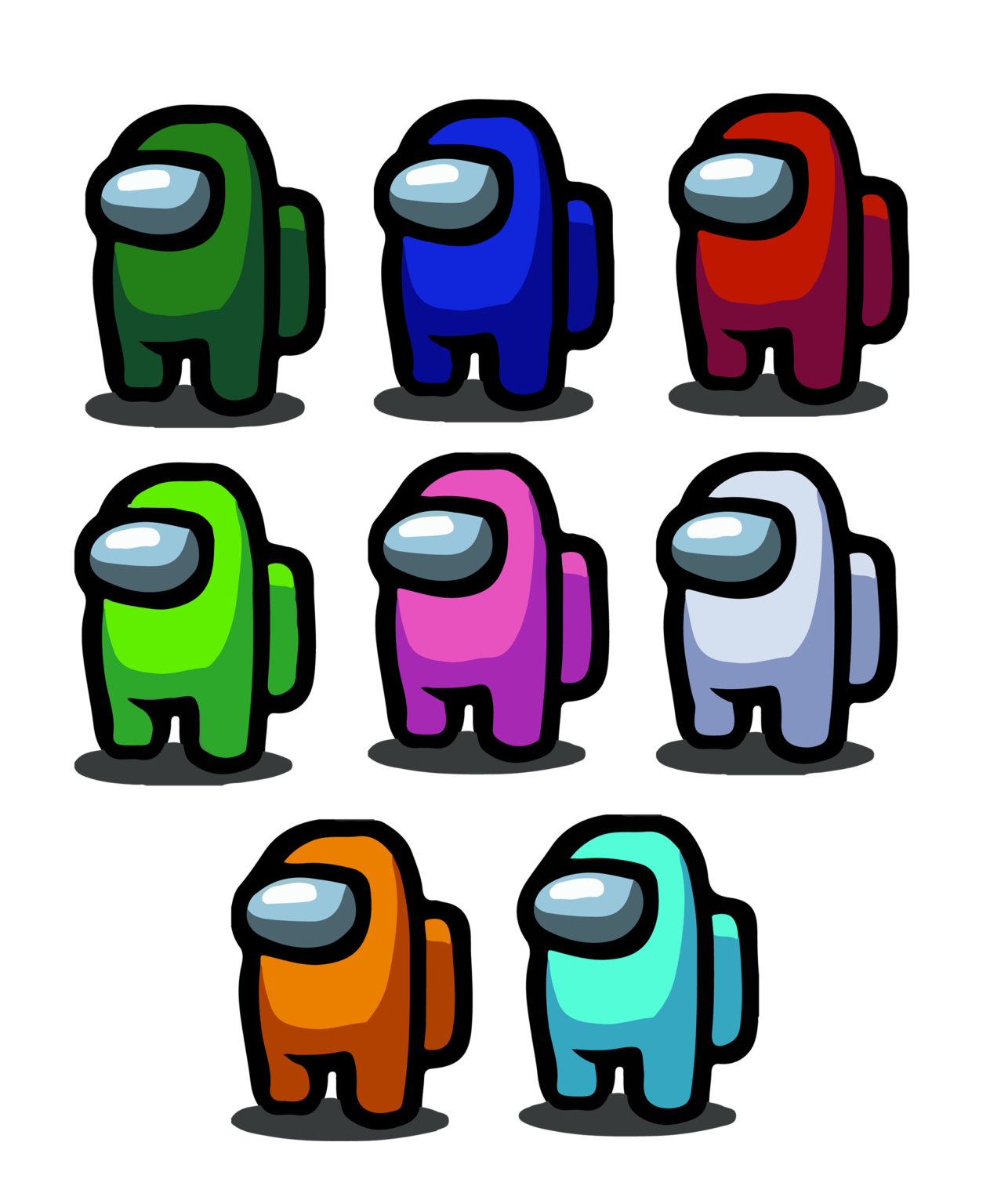 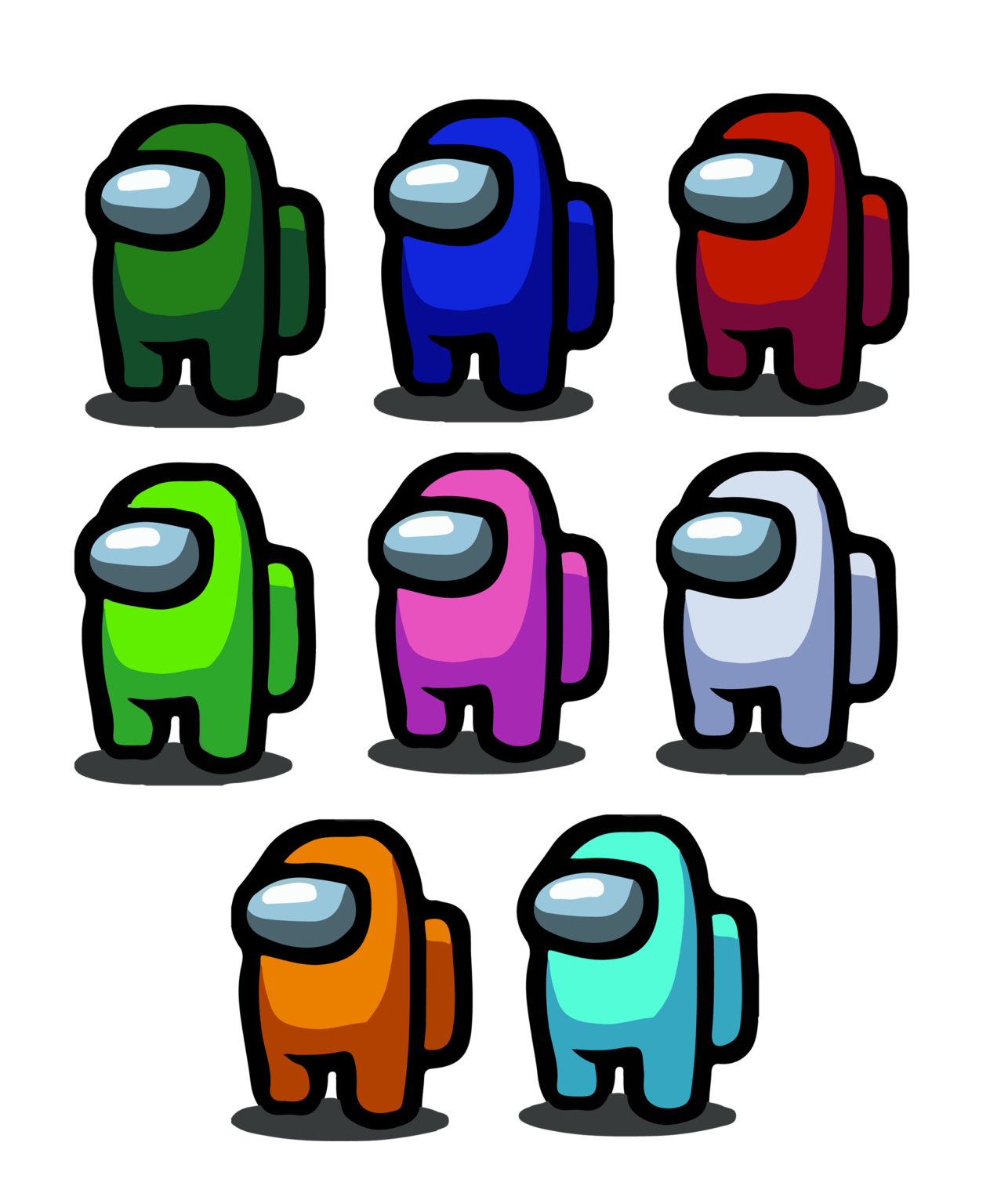 Oblivious Hash Table
Items are stored in memory
Locations seem random
Each item can only be accessed ONCE
DORAM from OHTables
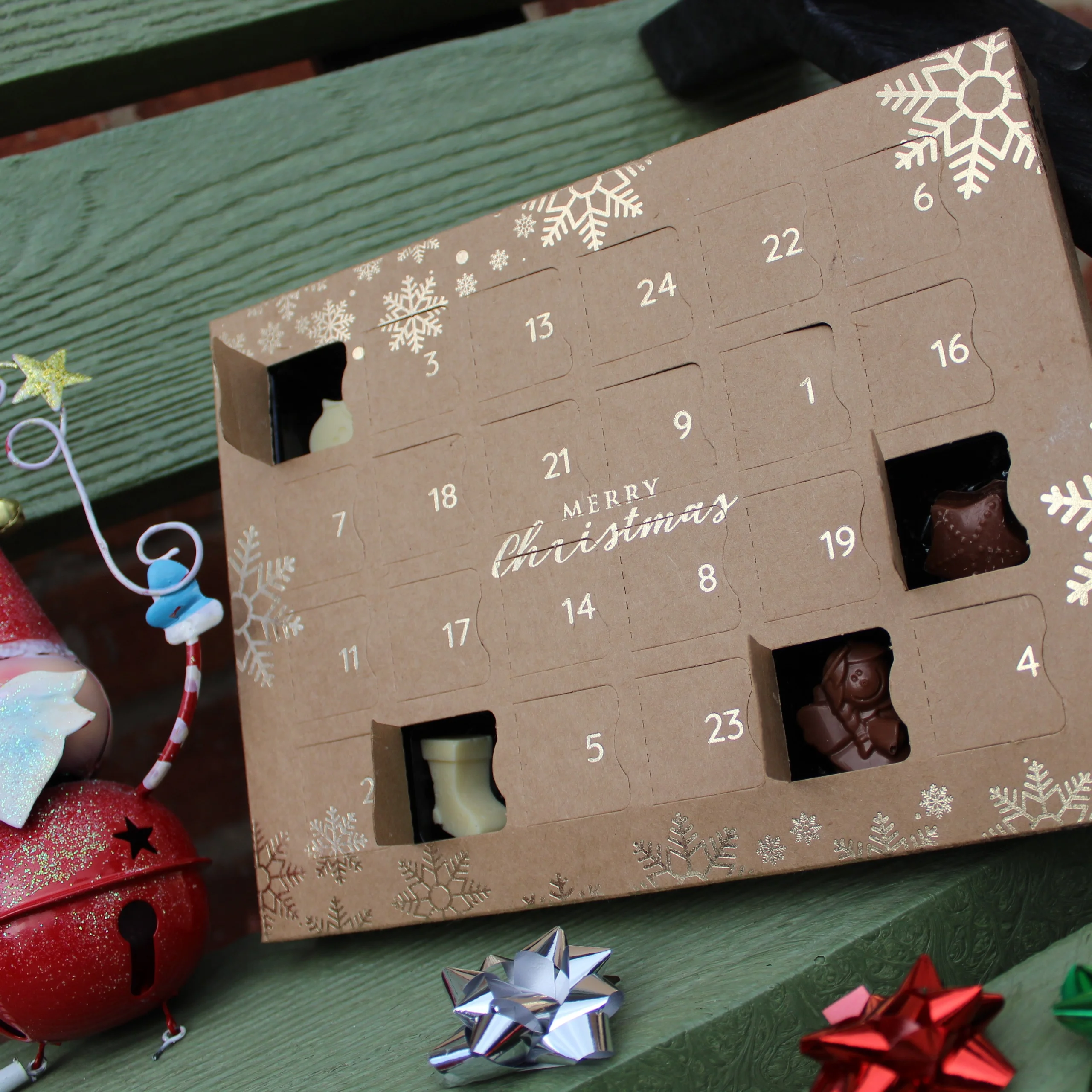 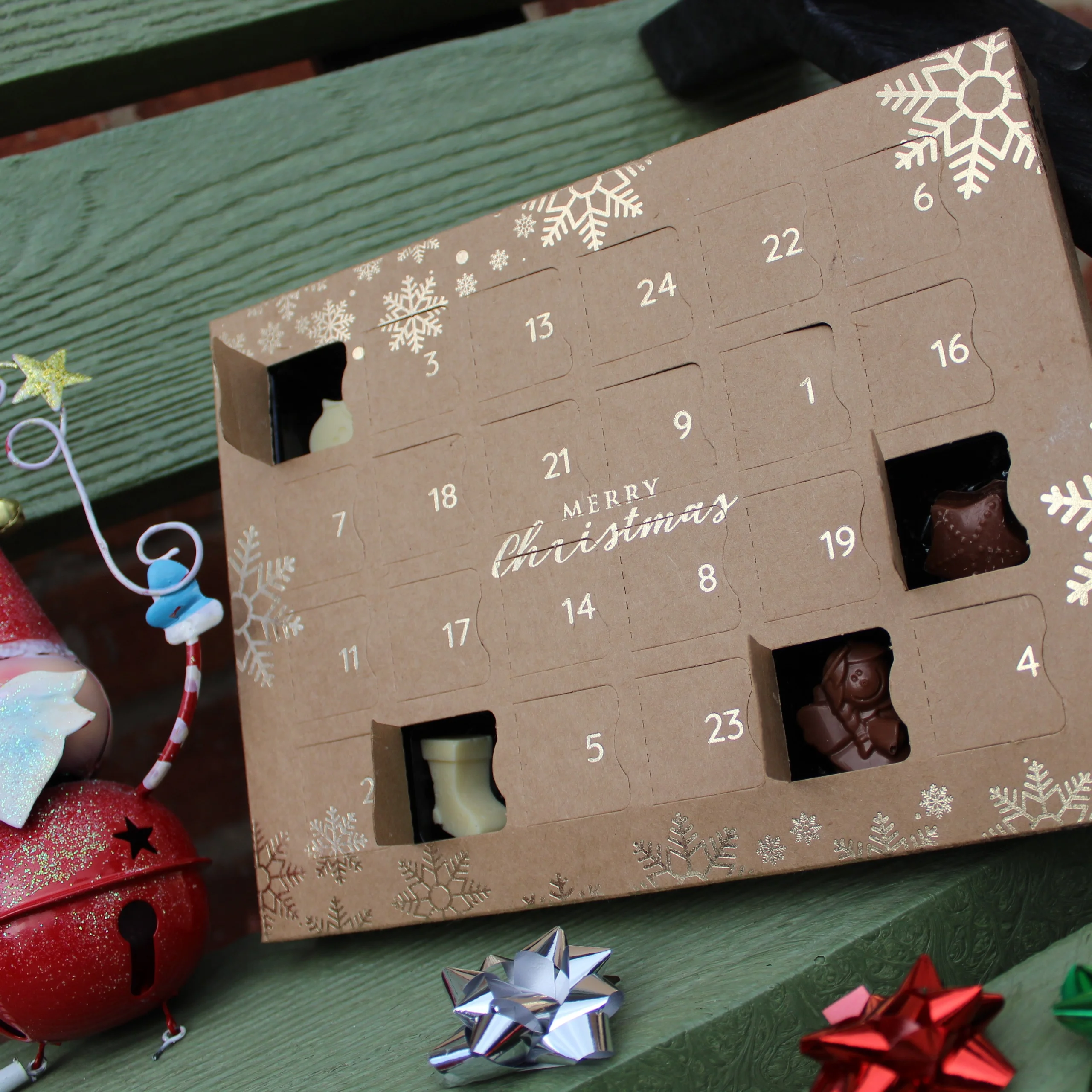 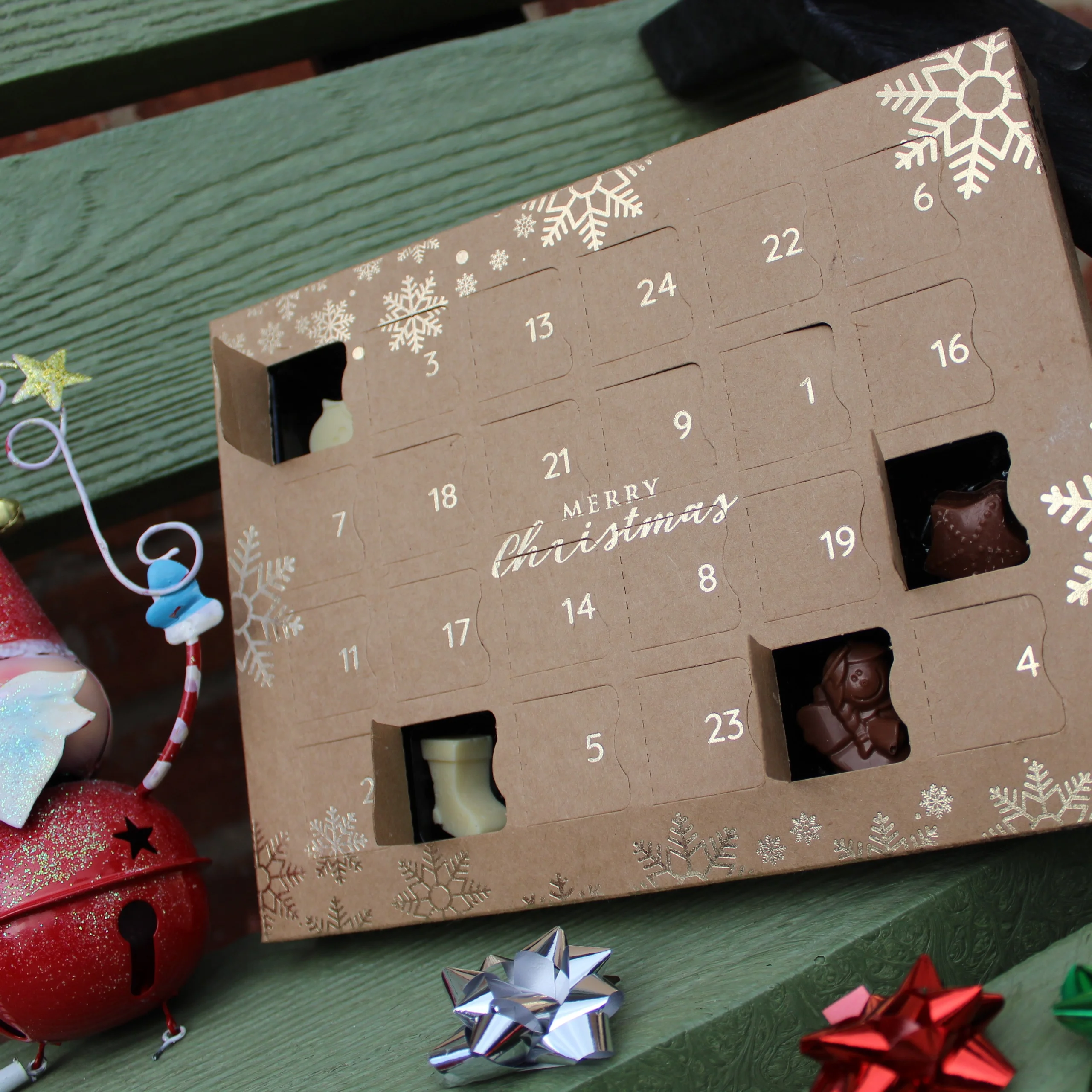 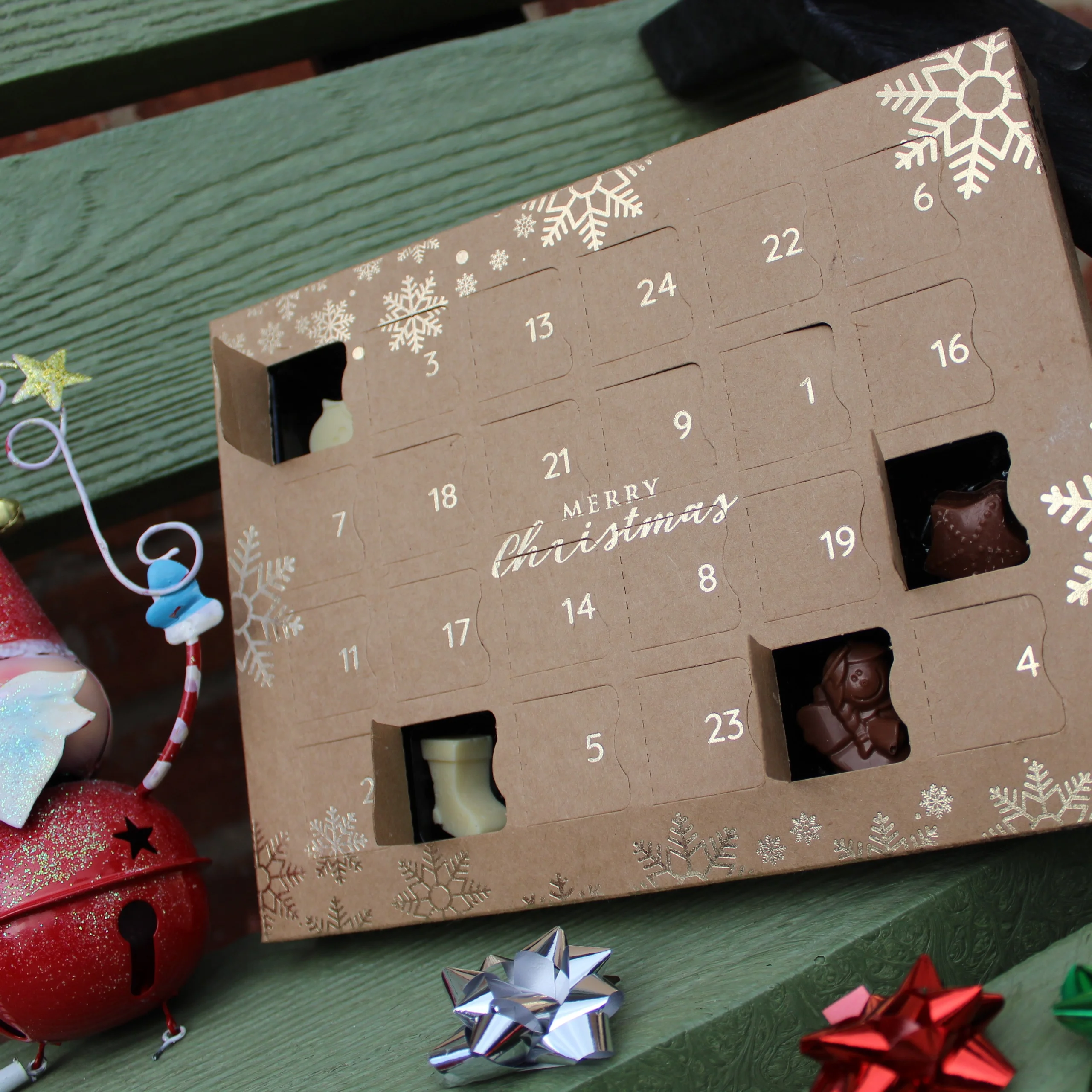 y_old
Read(PRF(k,x))
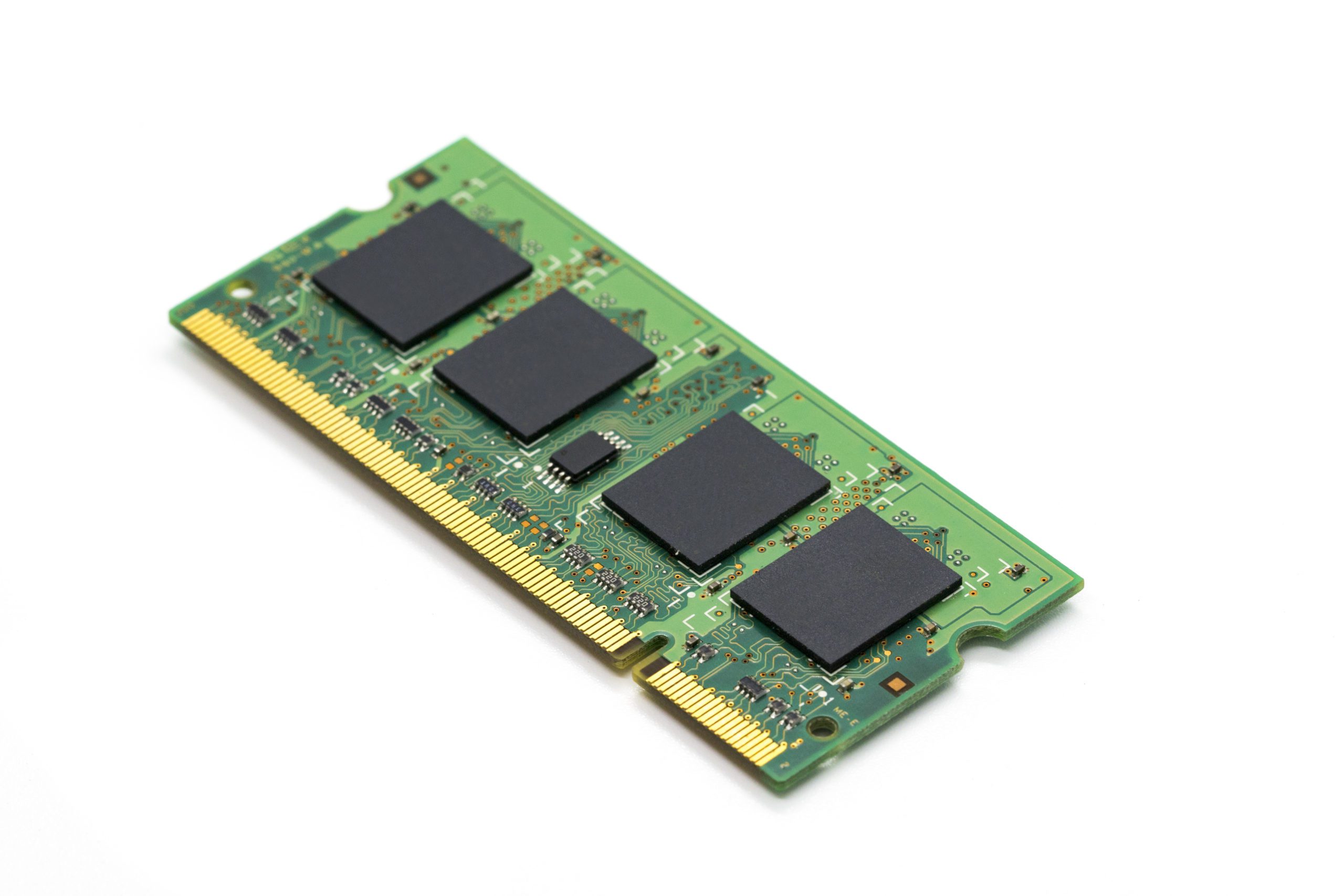 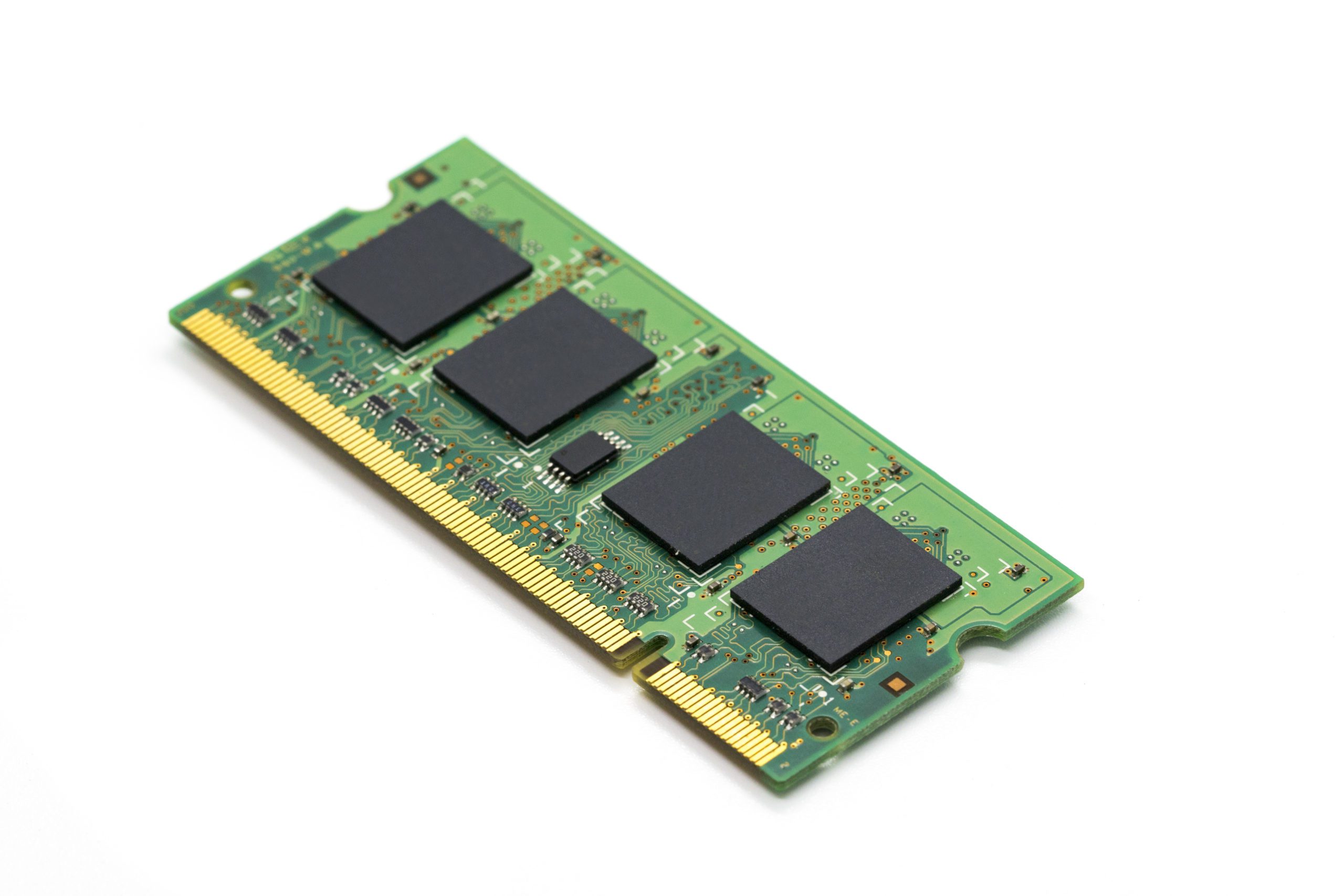 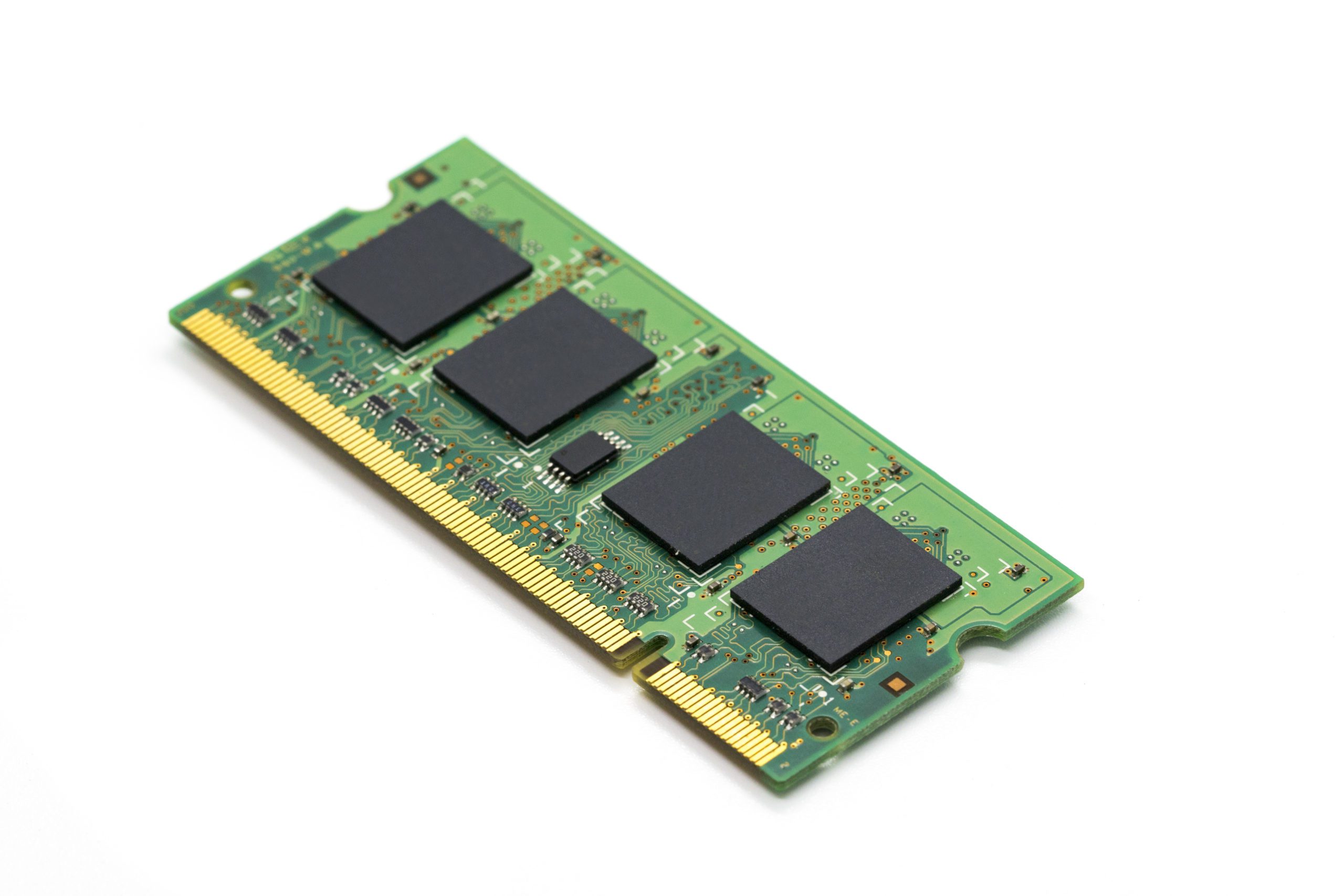 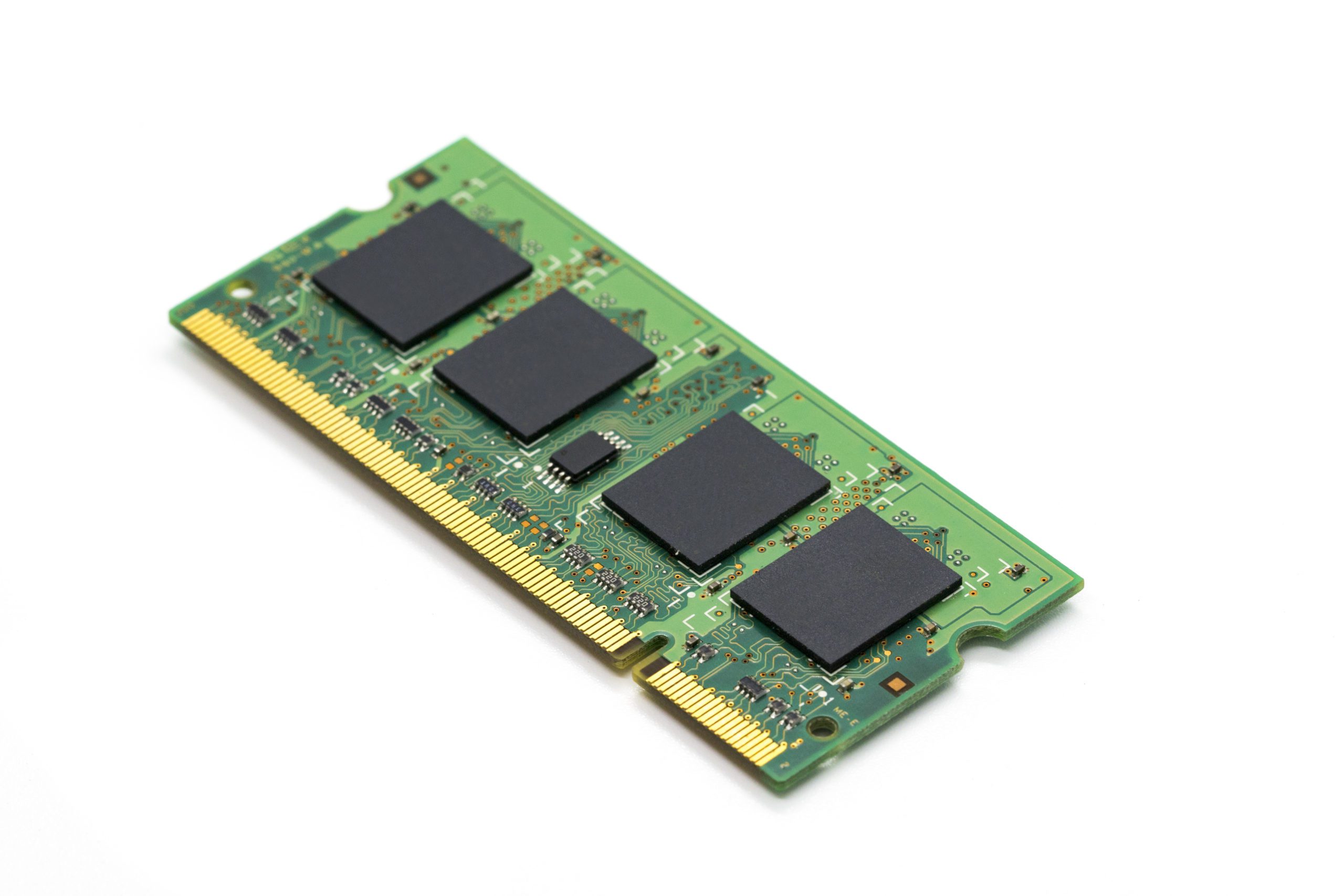 Write(x, y_new)
Building OHTables with 3 parties
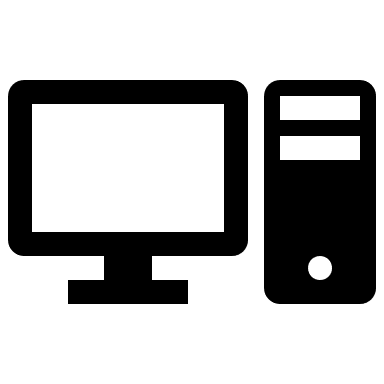 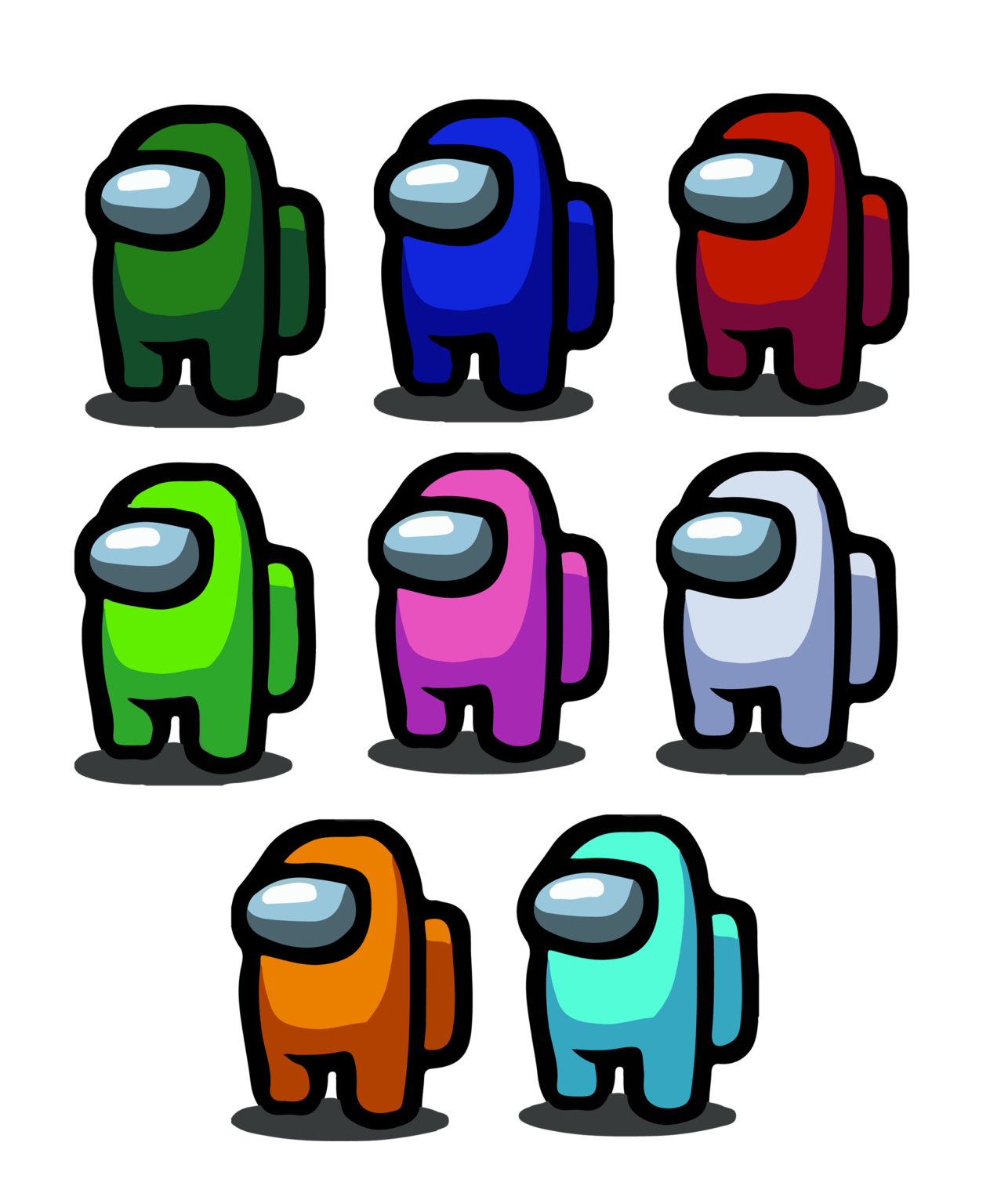 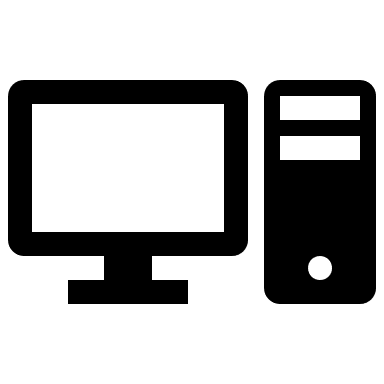 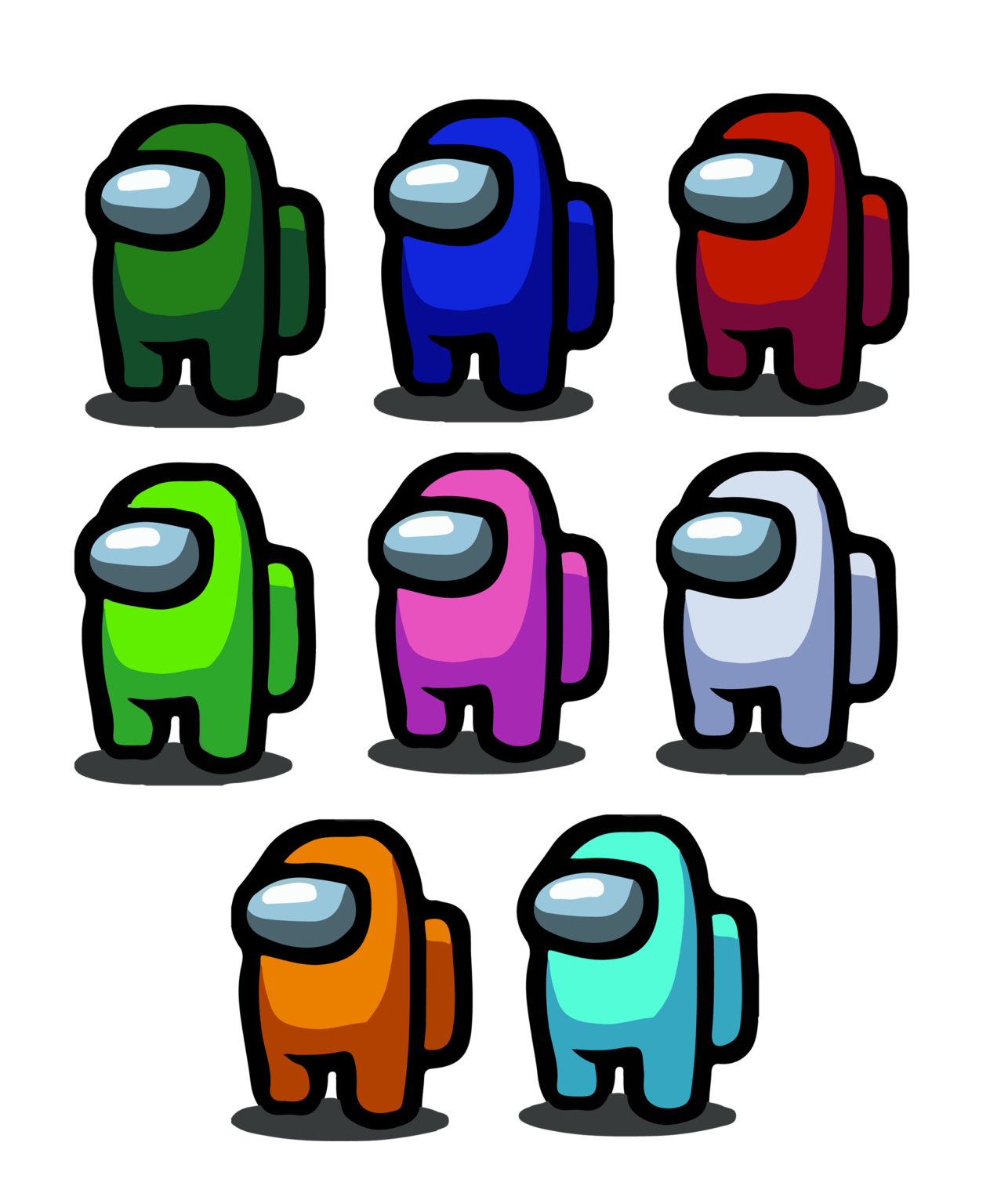 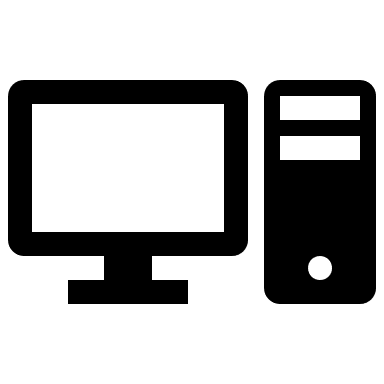 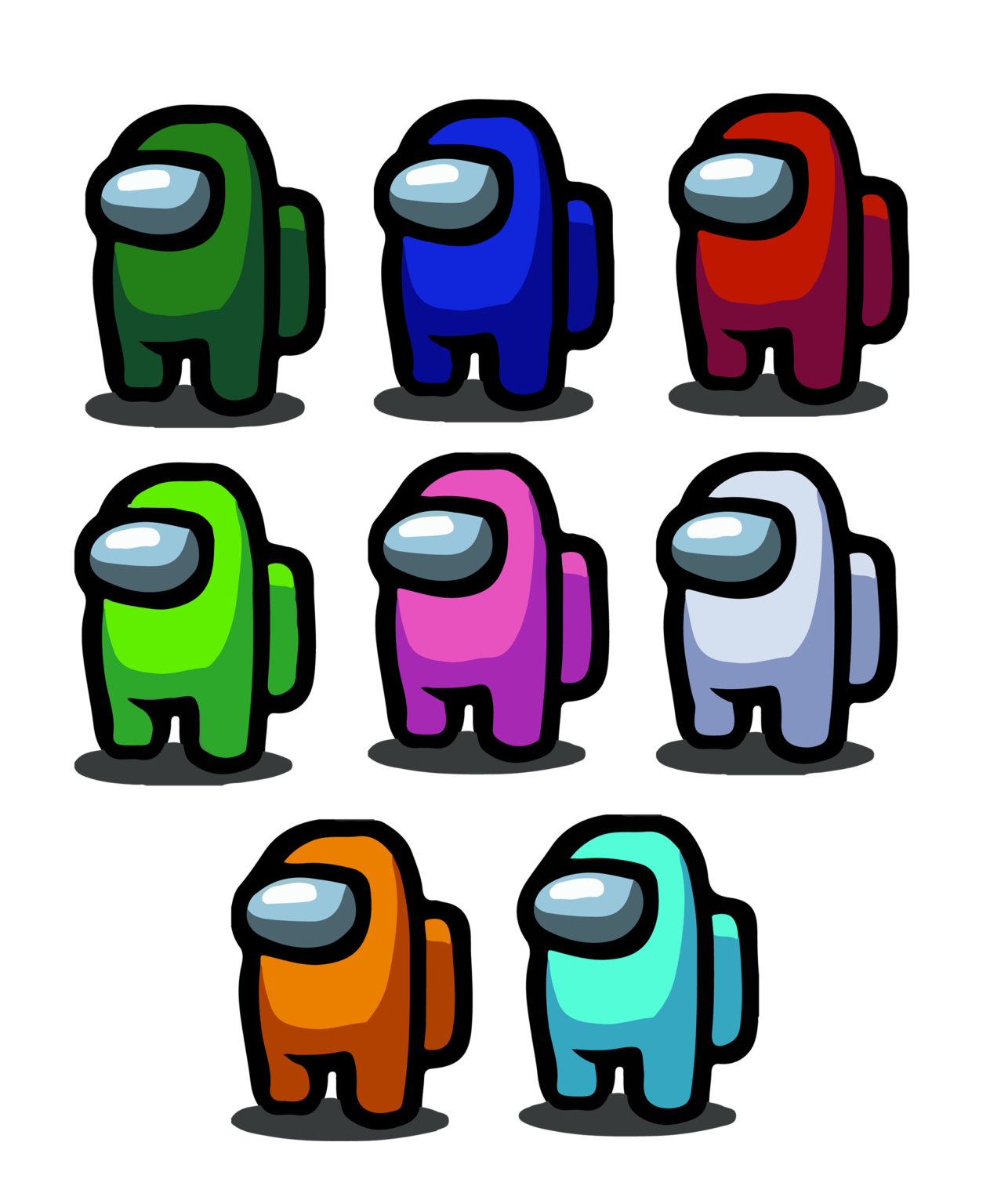 Building OHTables with 3 parties
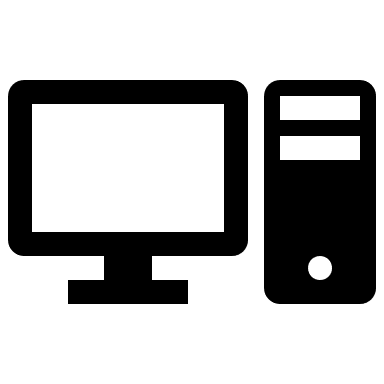 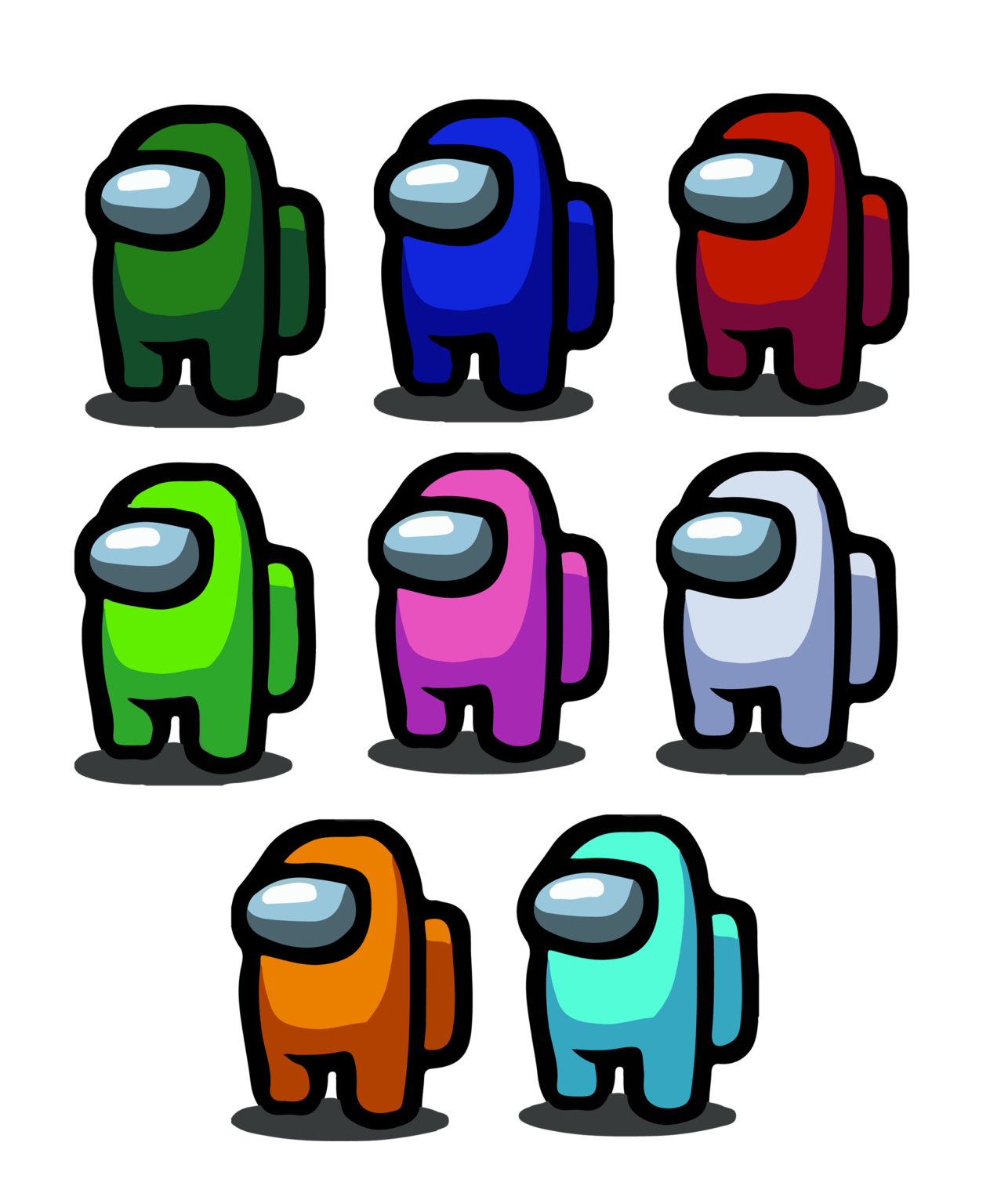 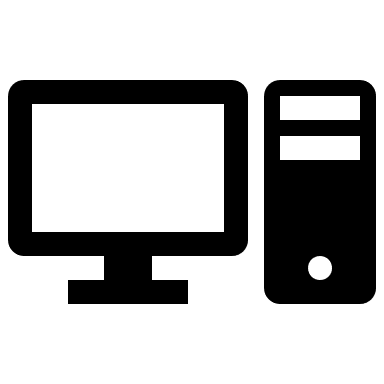 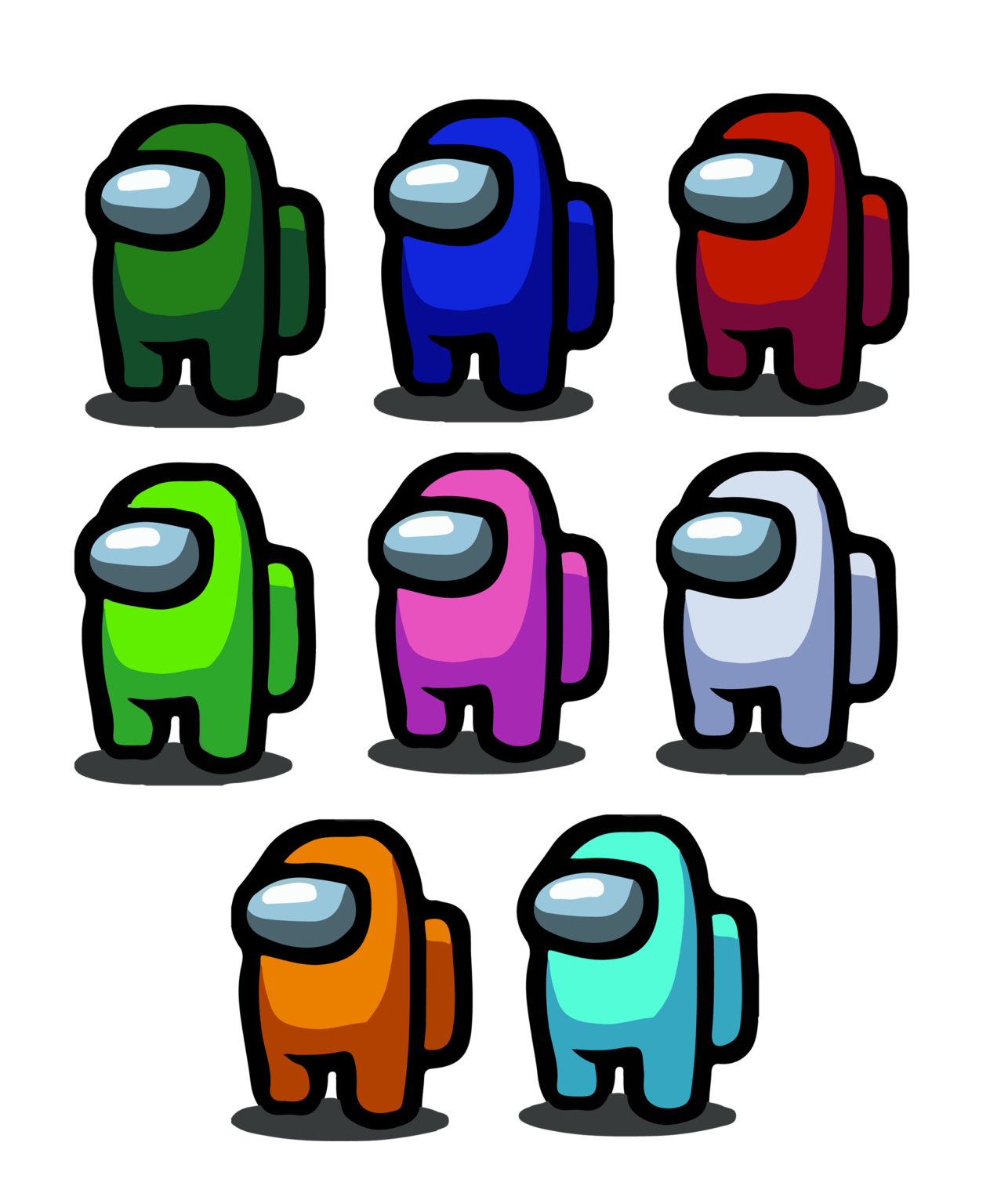 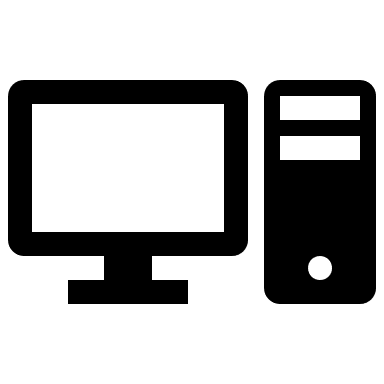 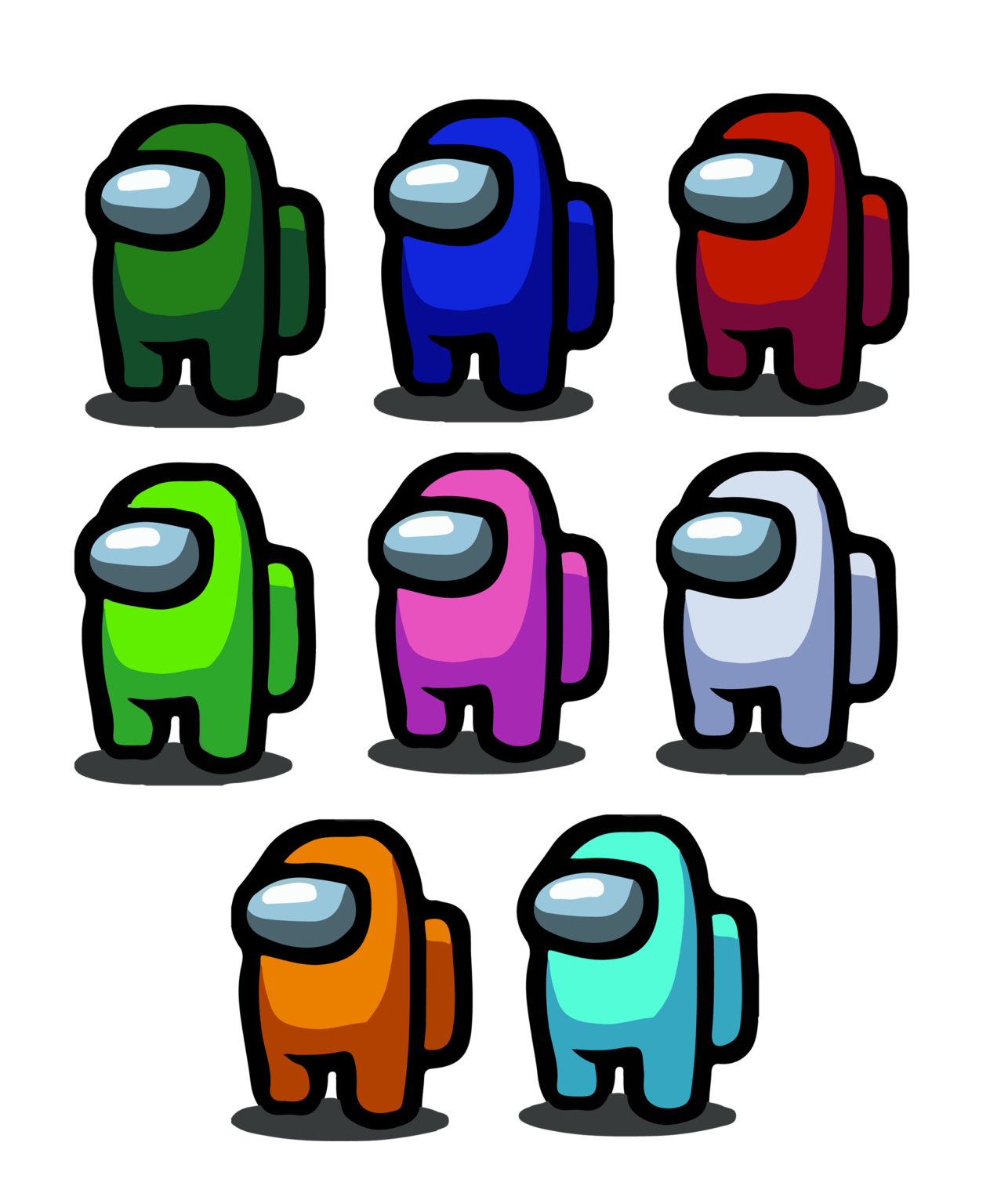 Building OHTables with 3 parties
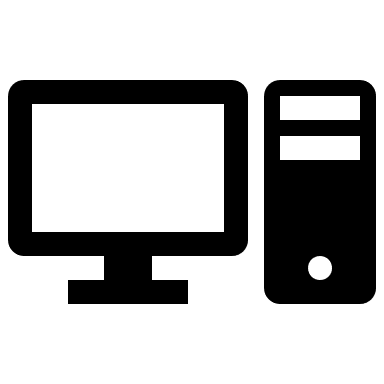 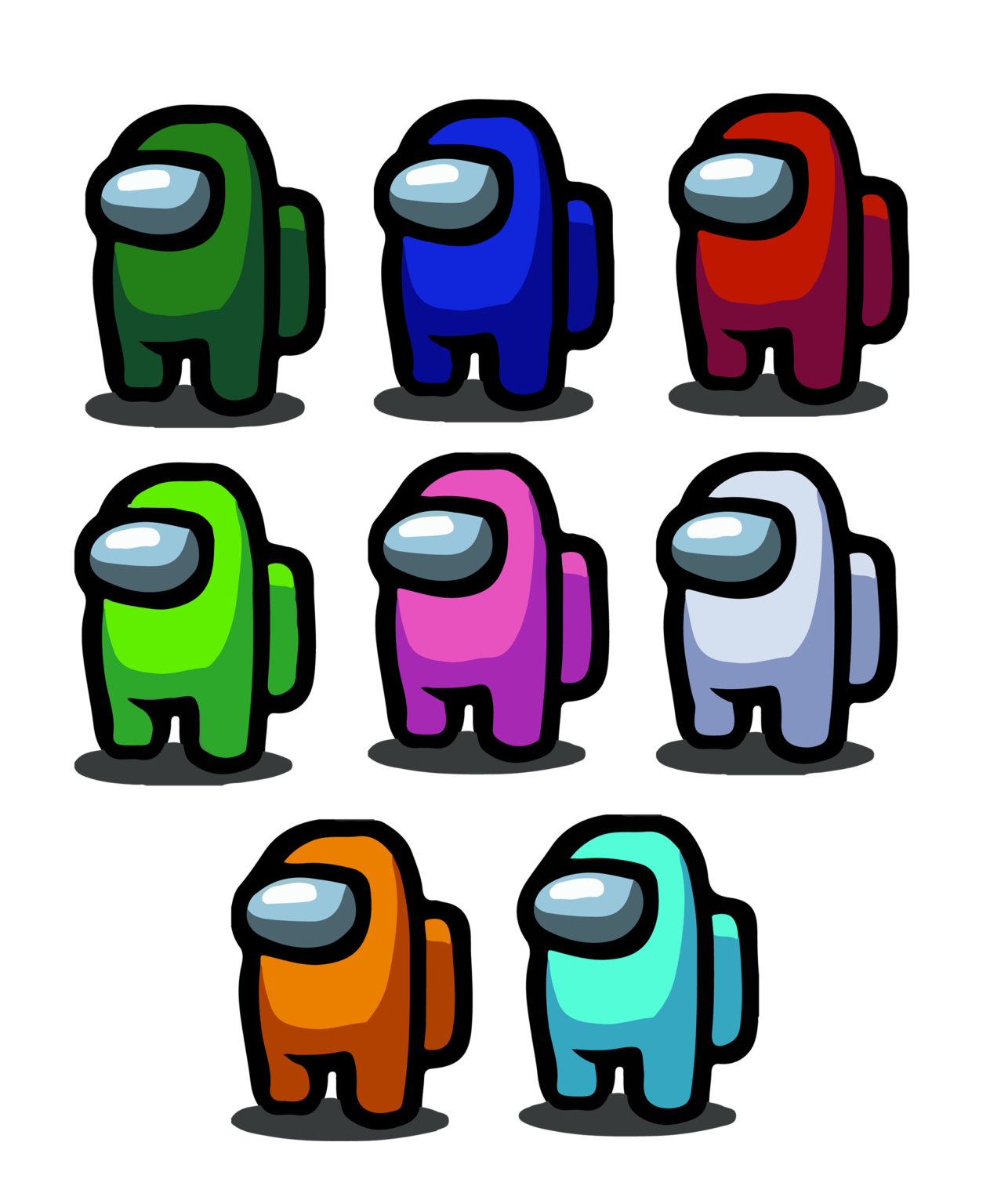 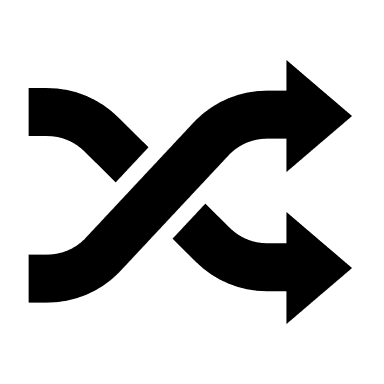 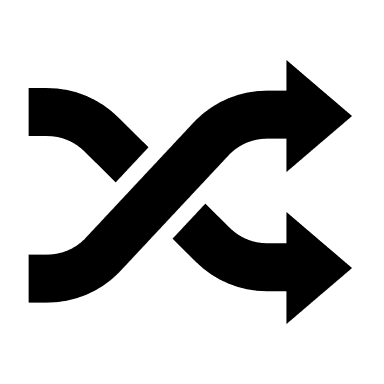 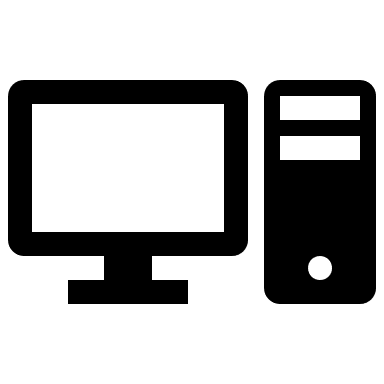 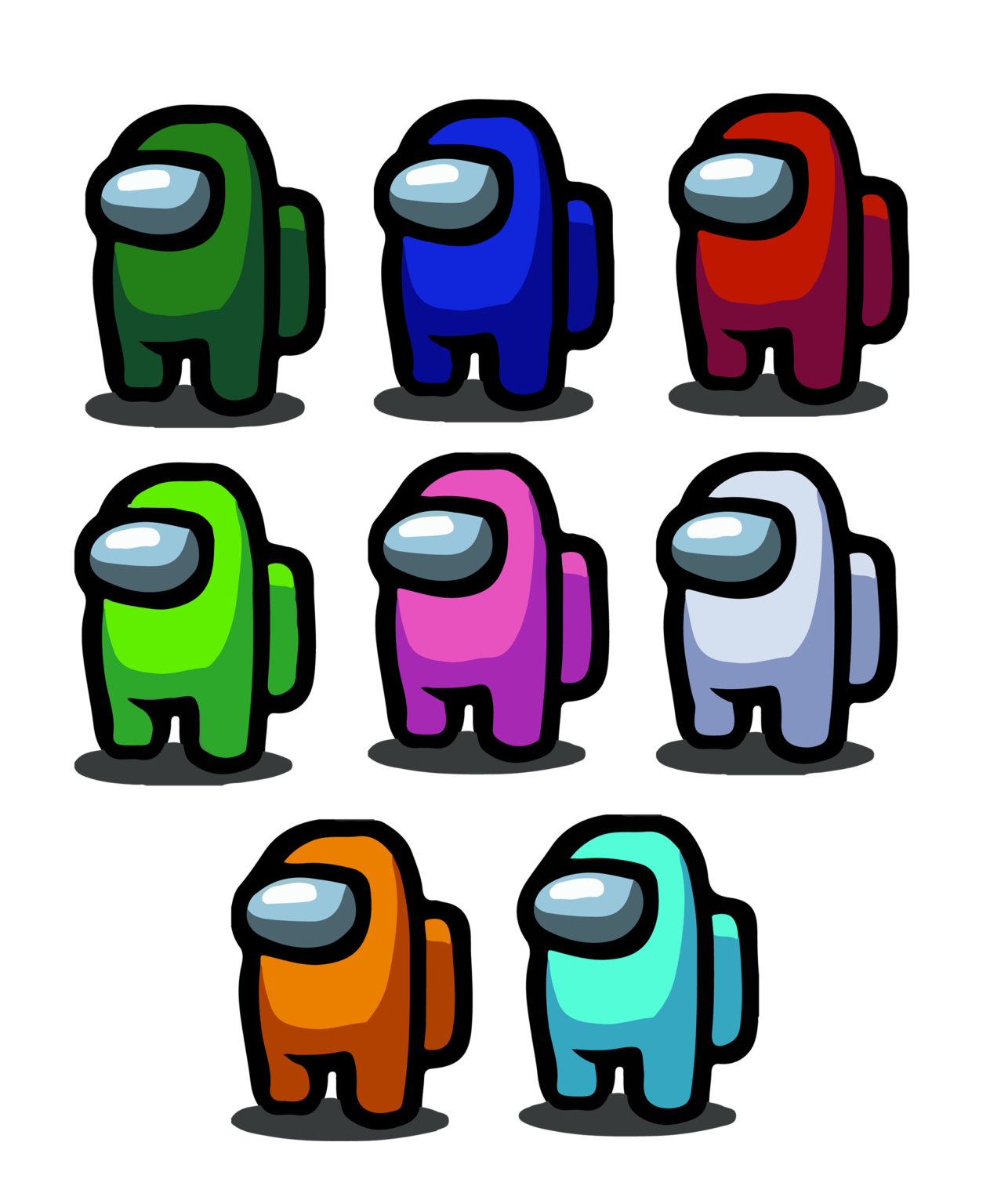 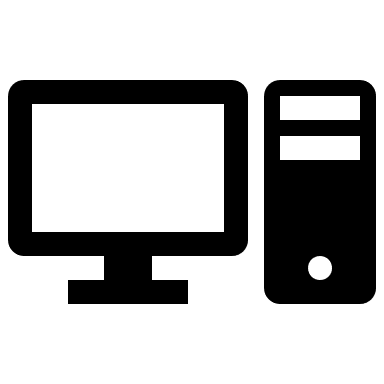 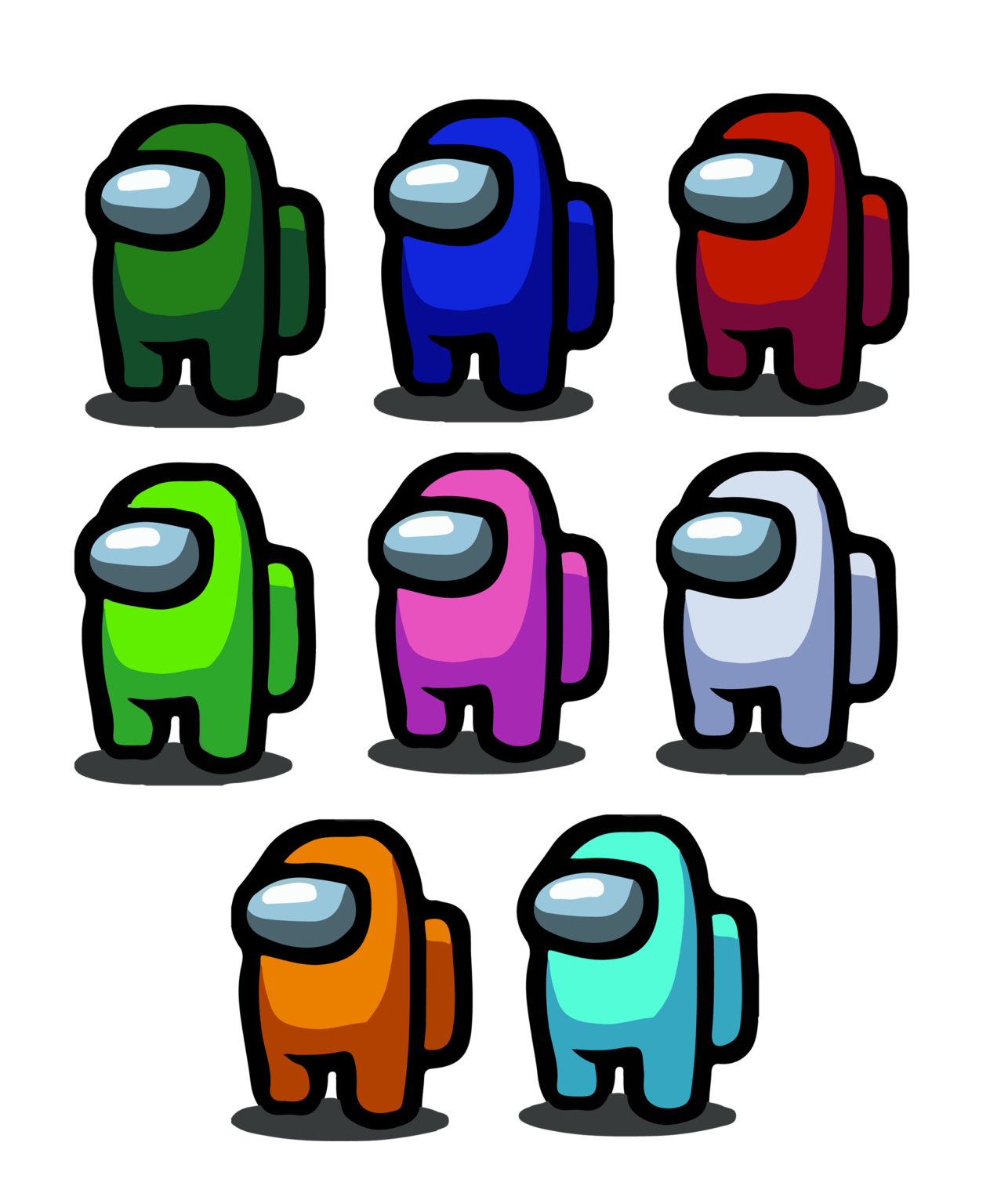 Building OHTables with 3 parties
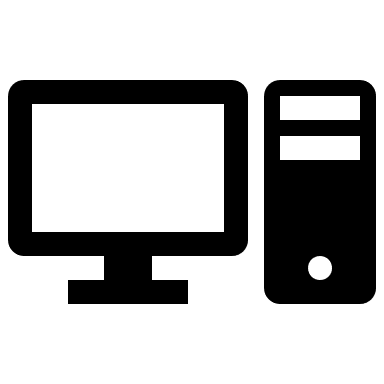 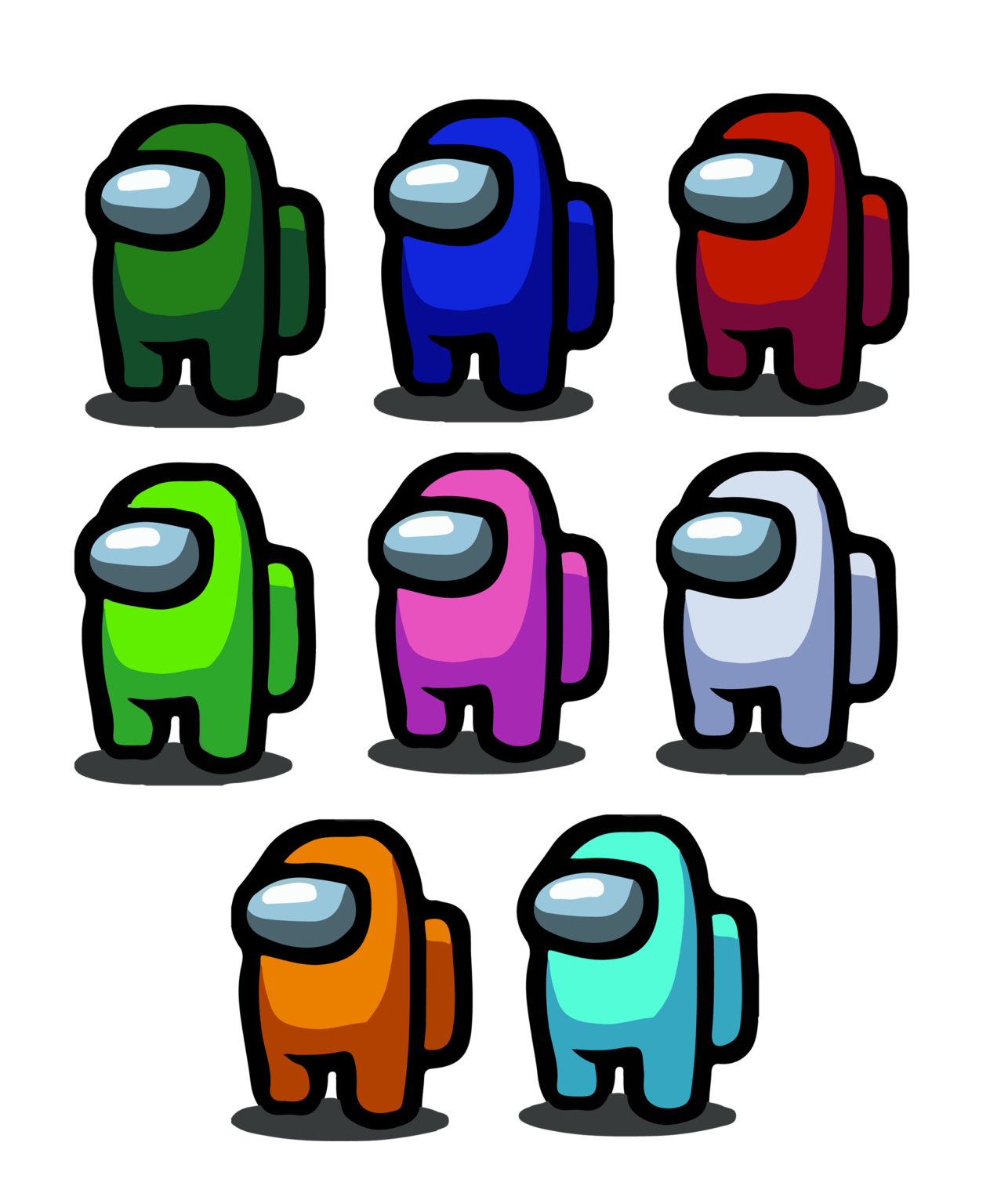 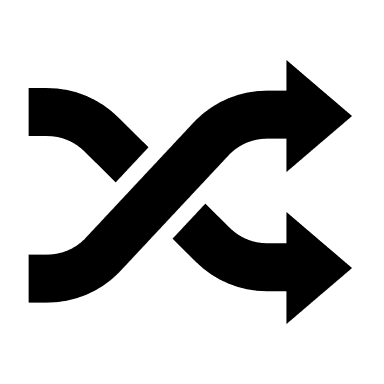 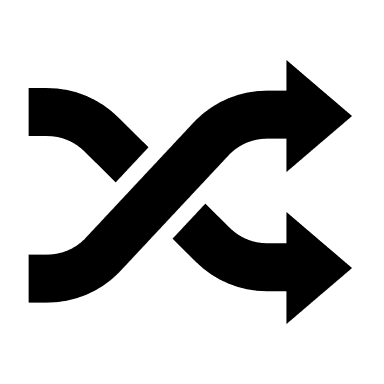 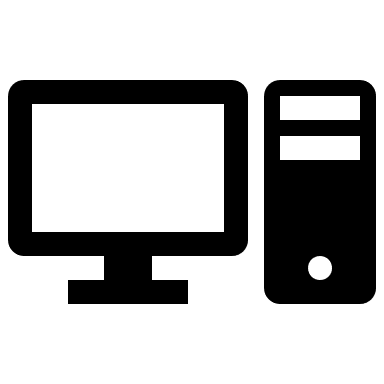 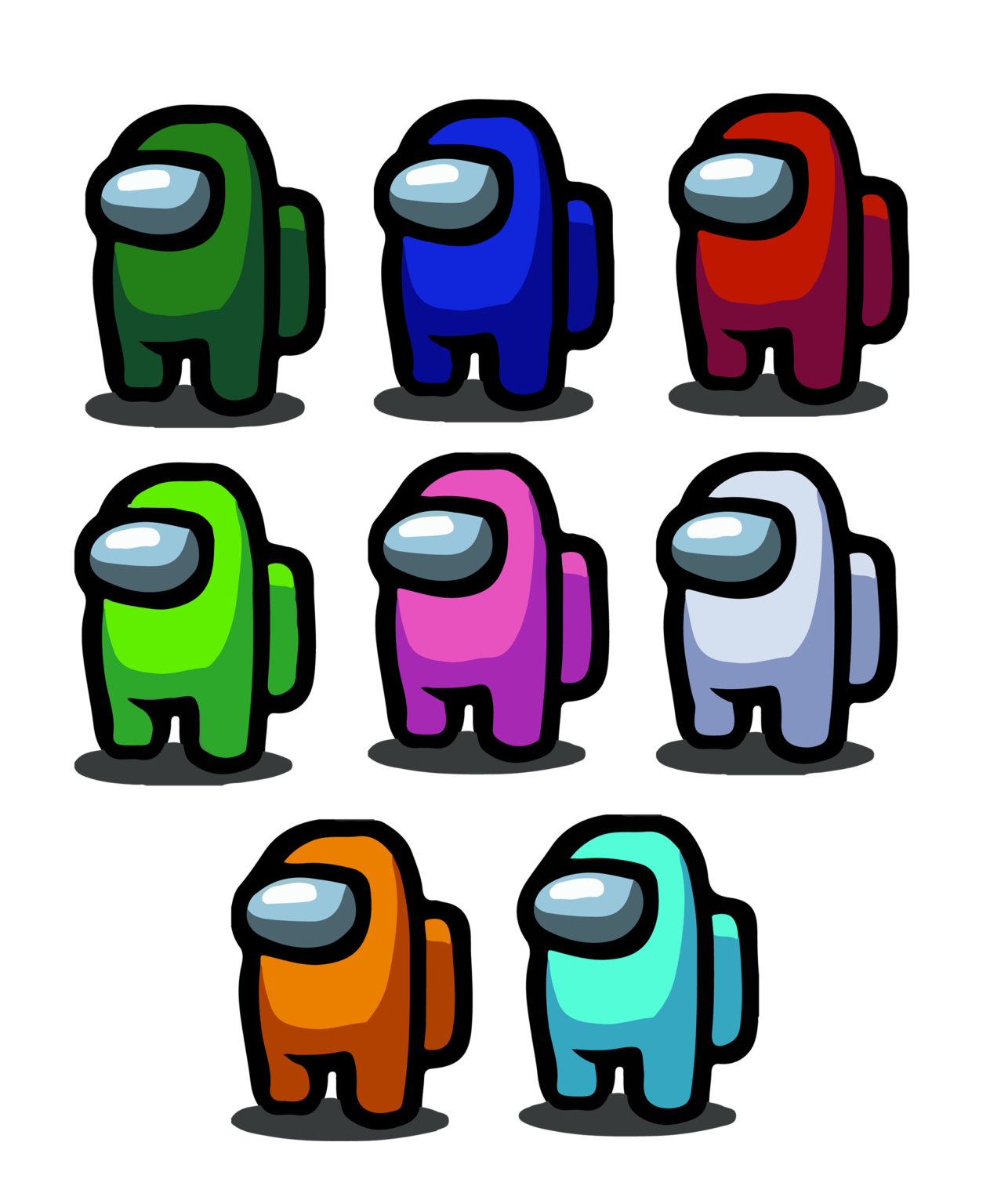 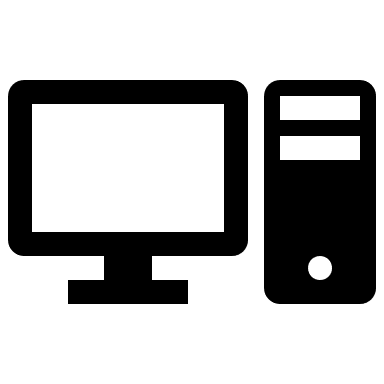 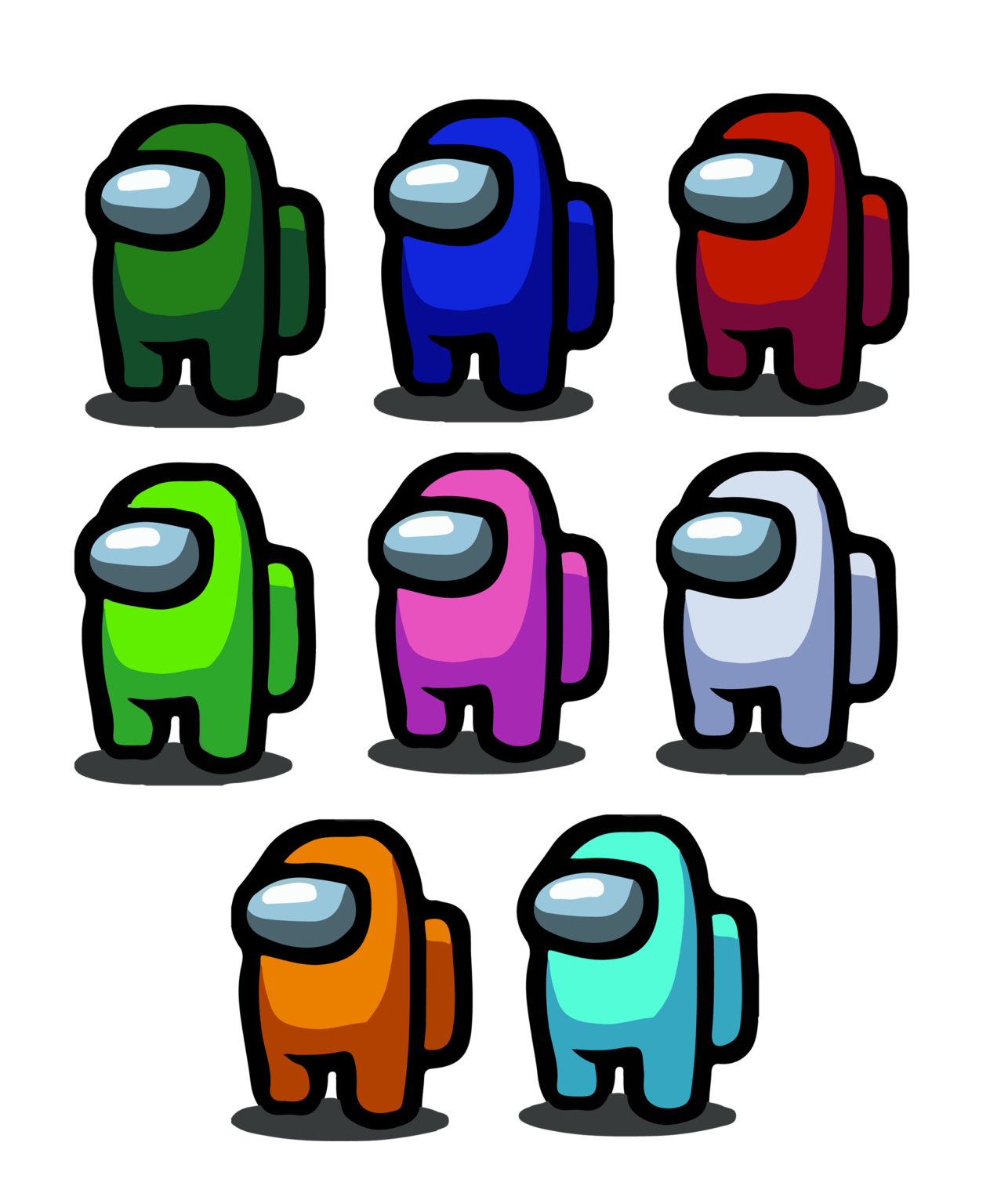 Building OHTables with 3 parties
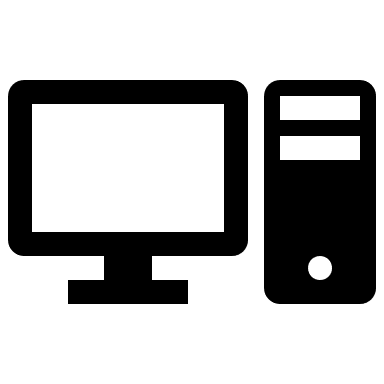 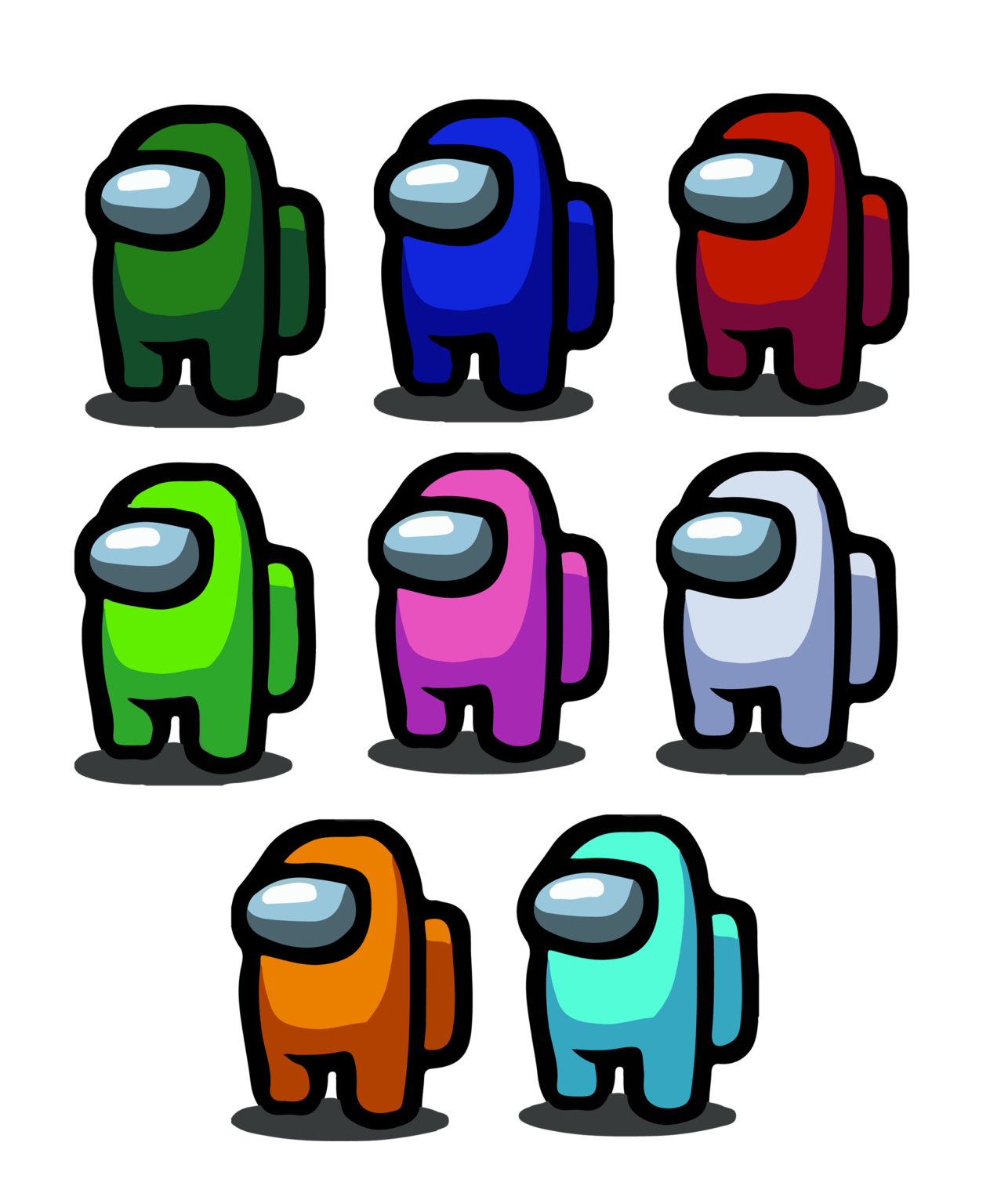 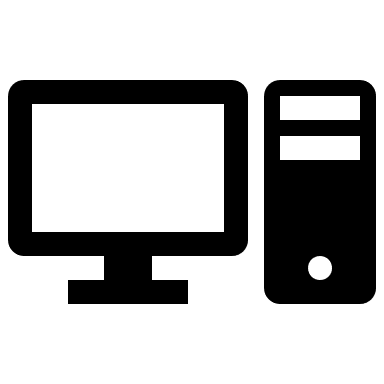 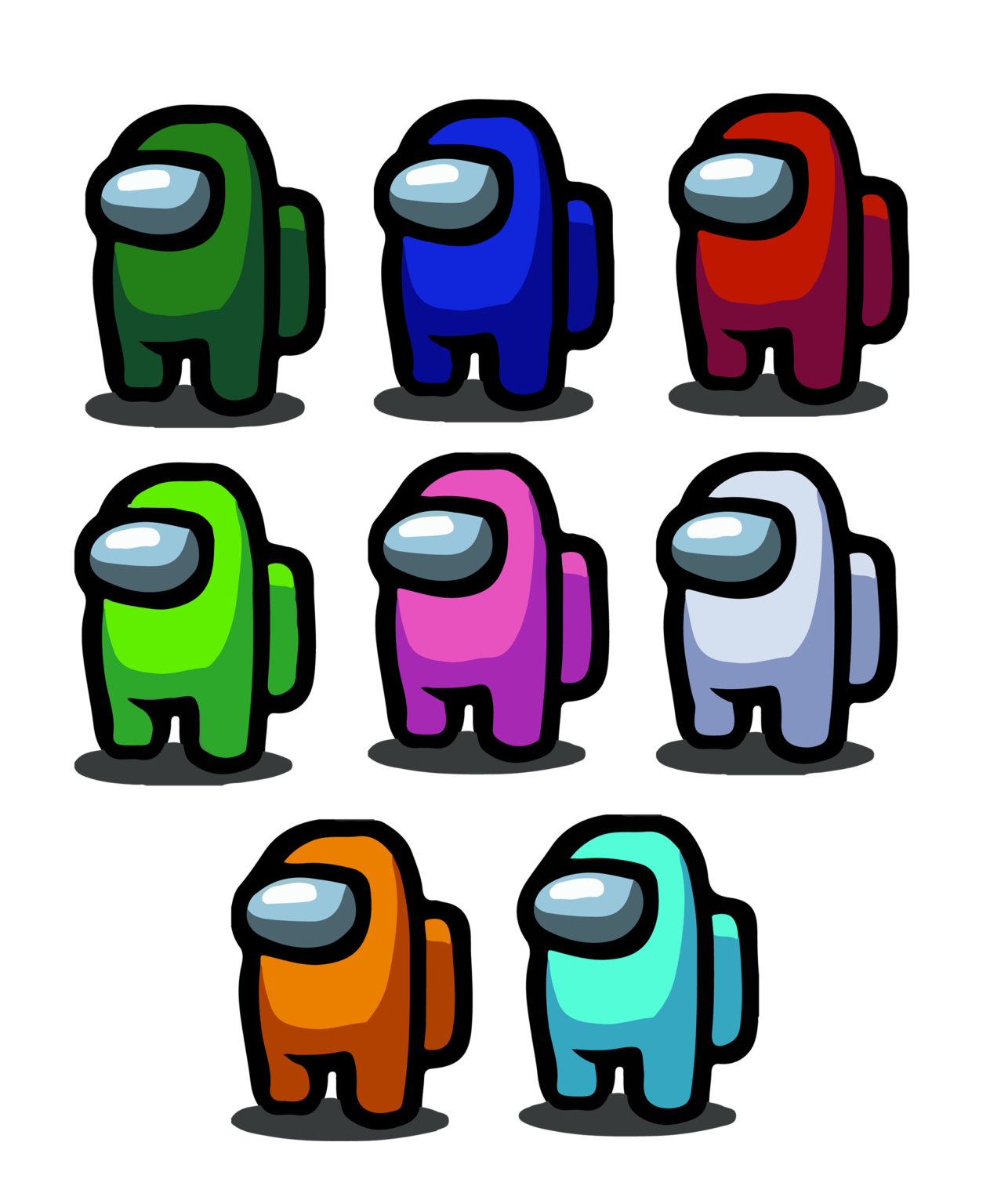 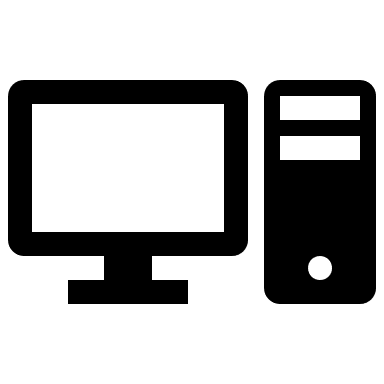 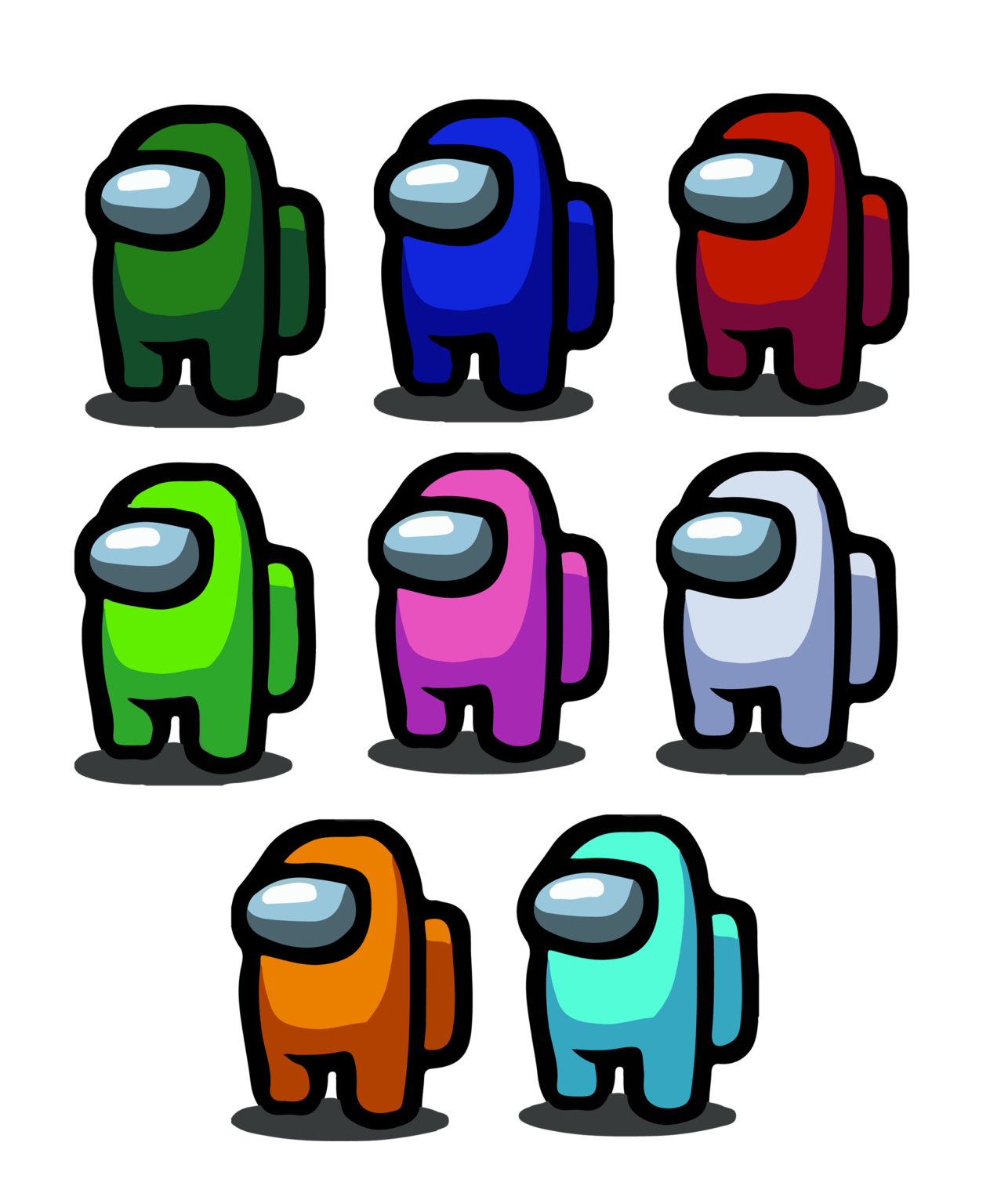 Building OHTables with 3 parties
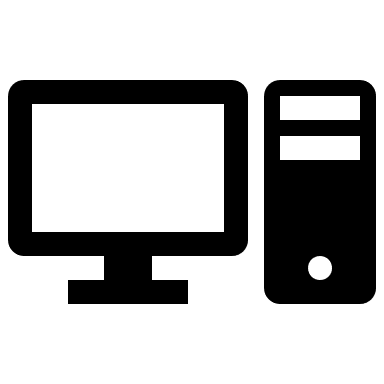 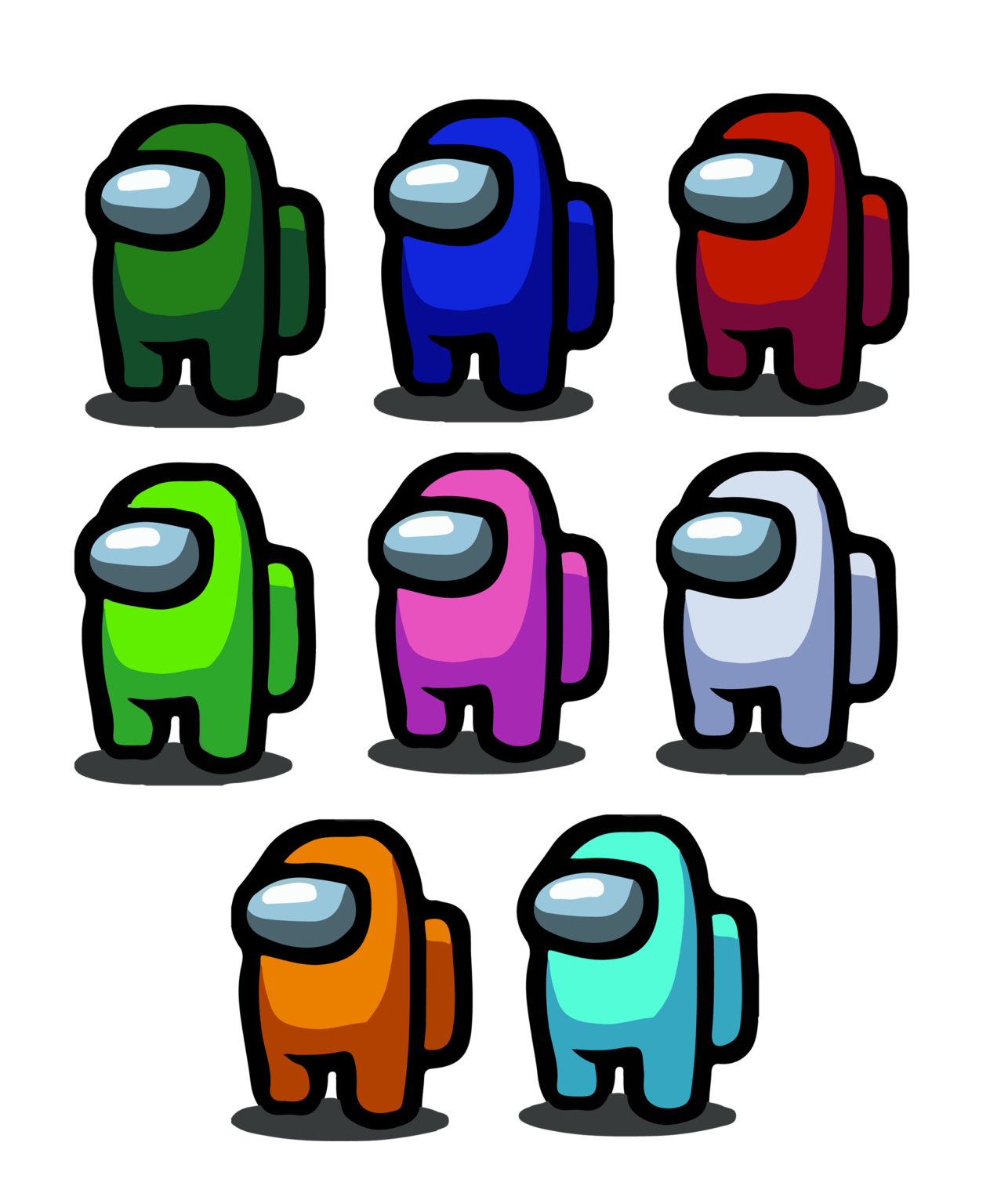 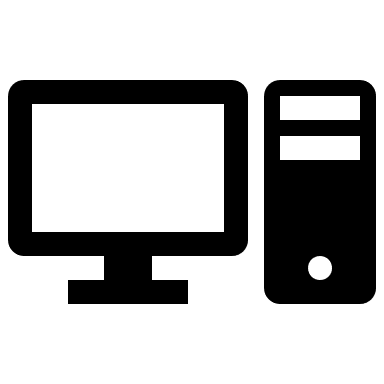 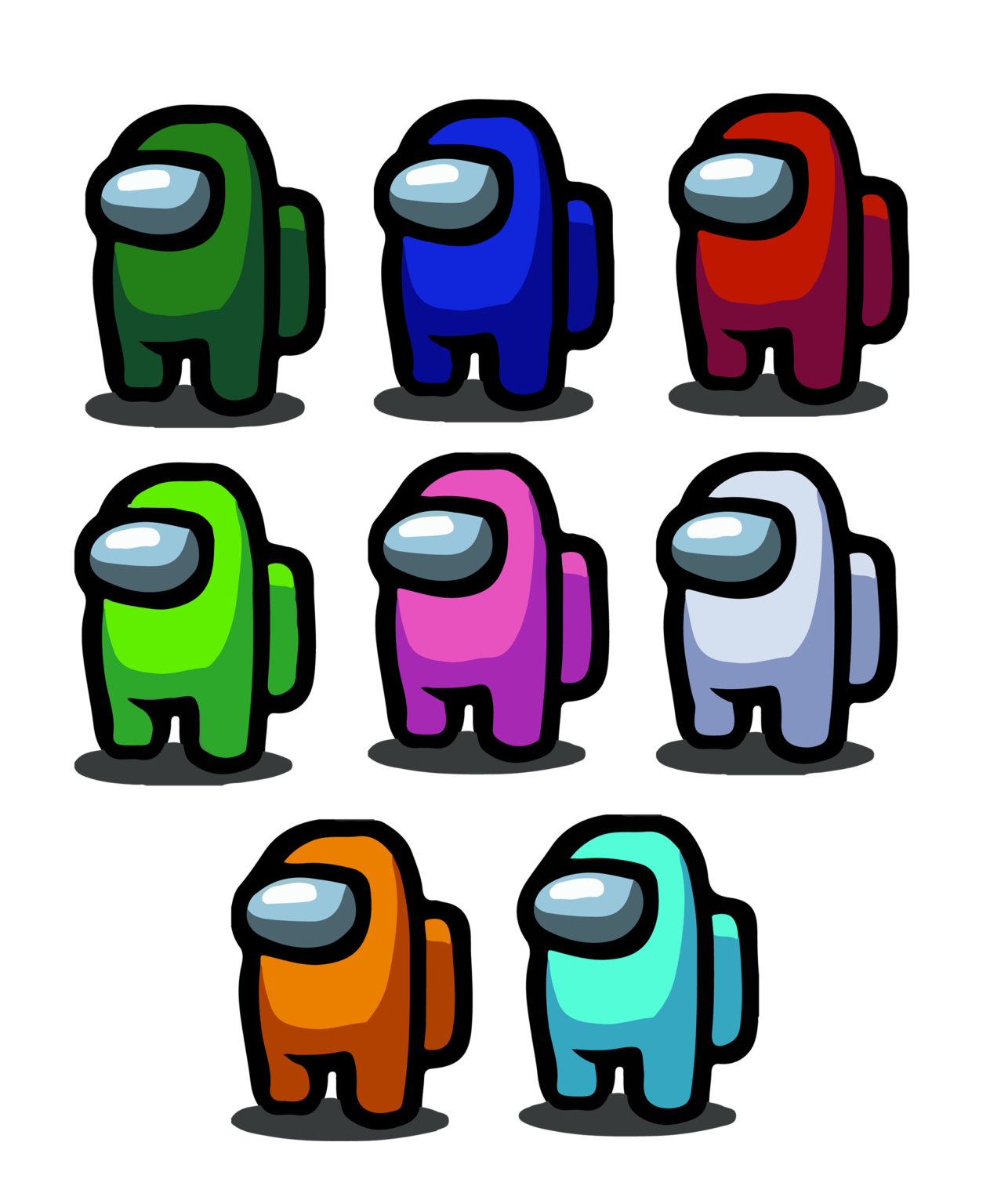 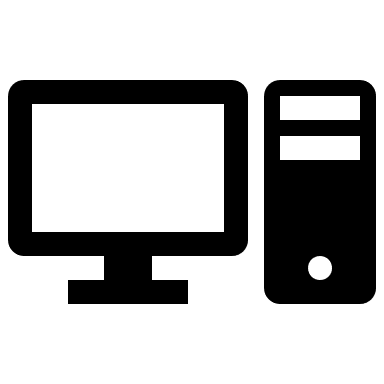 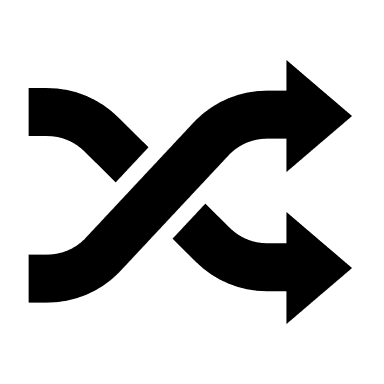 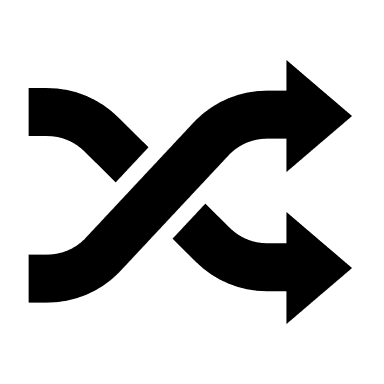 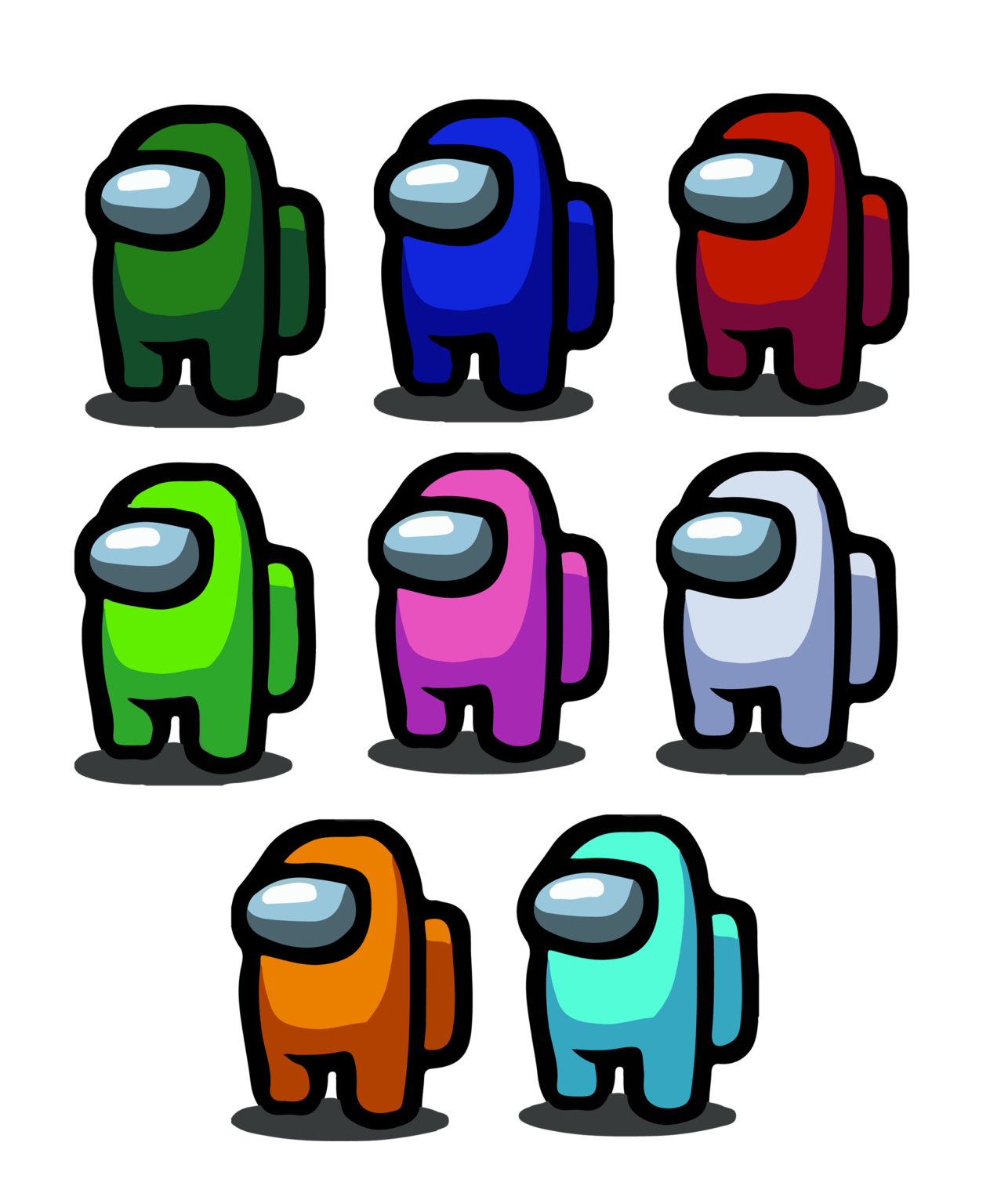 Building OHTables with 3 parties
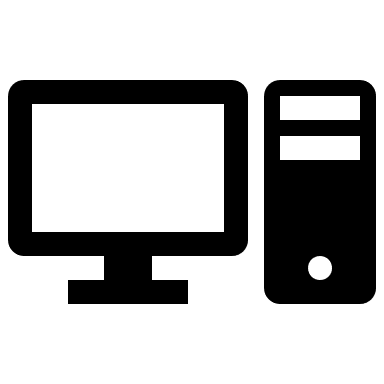 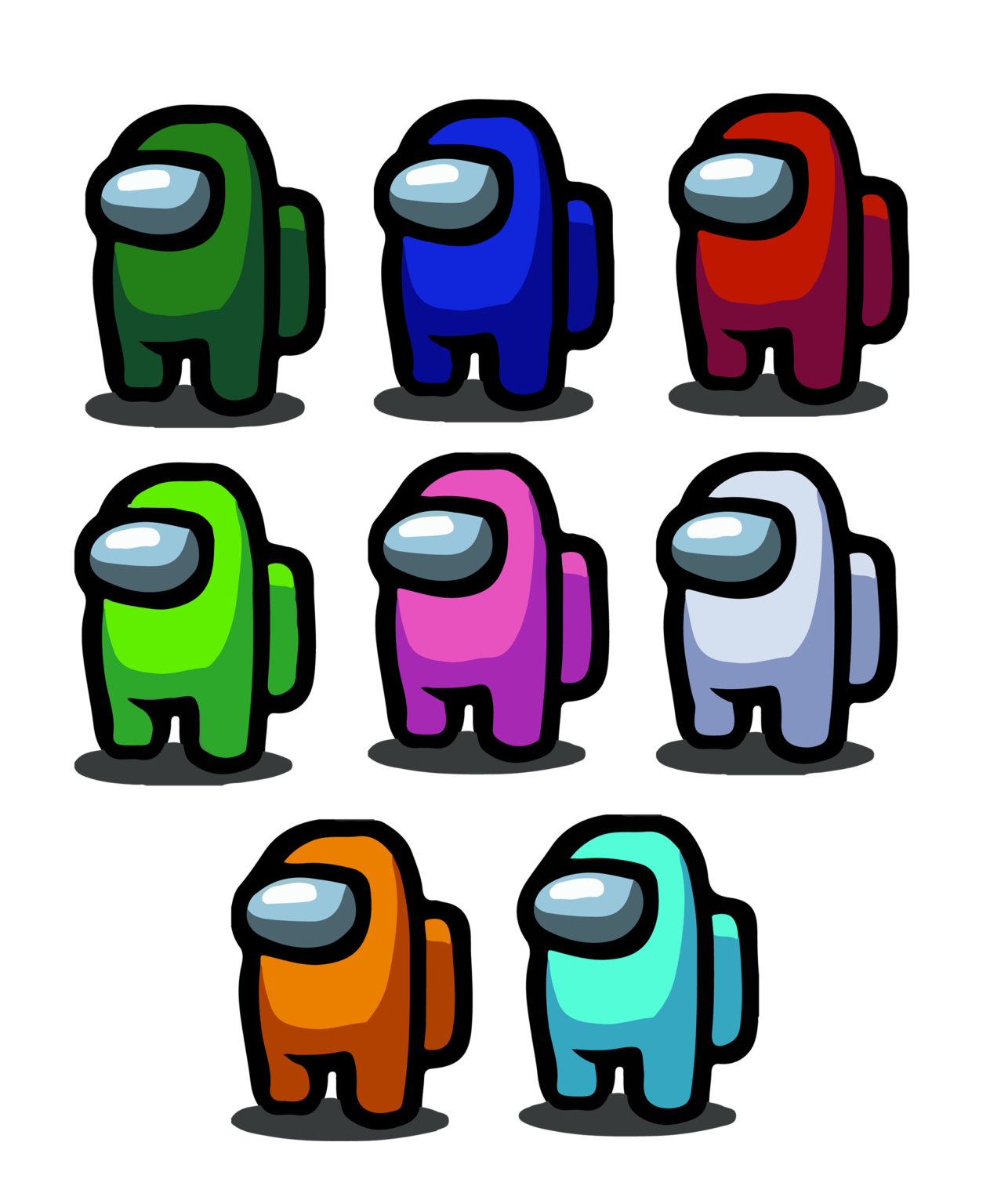 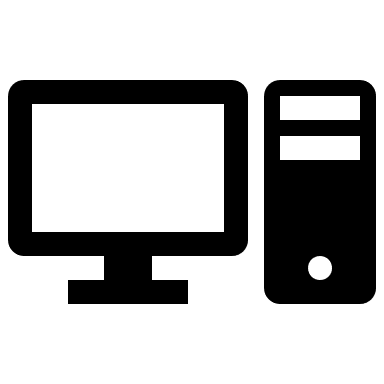 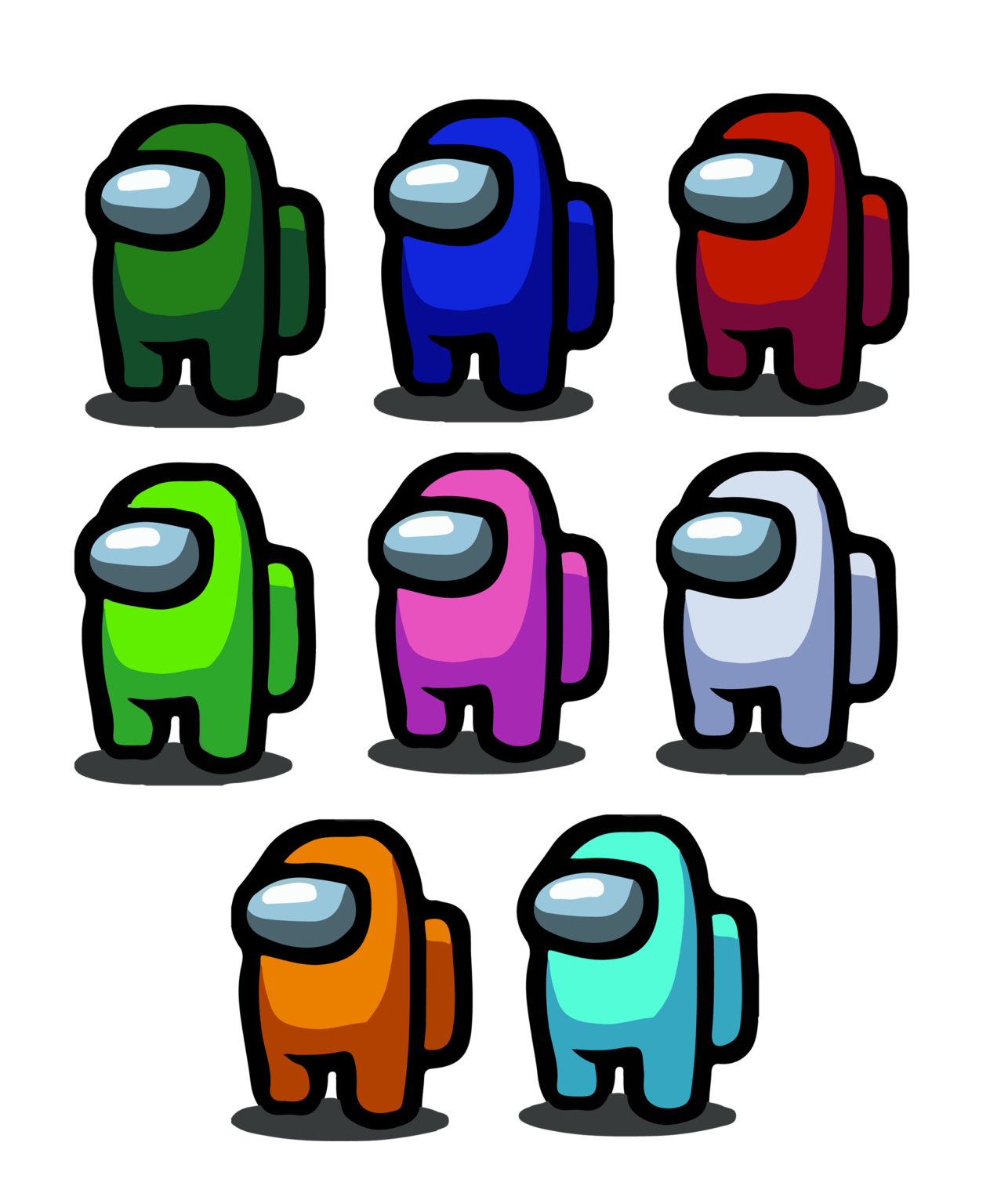 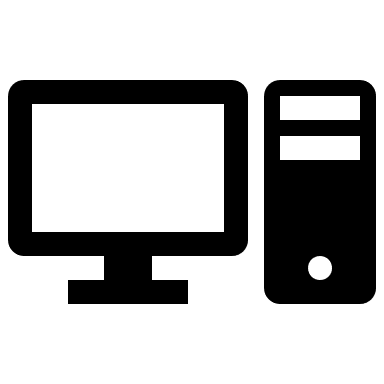 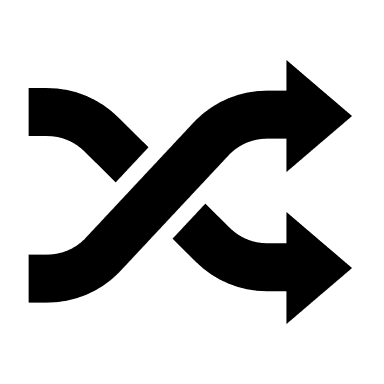 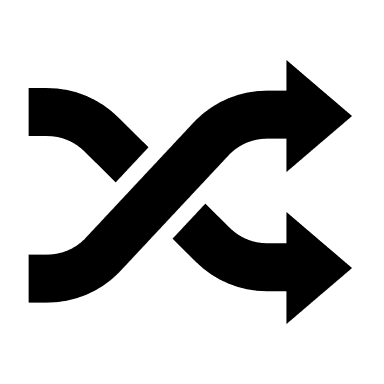 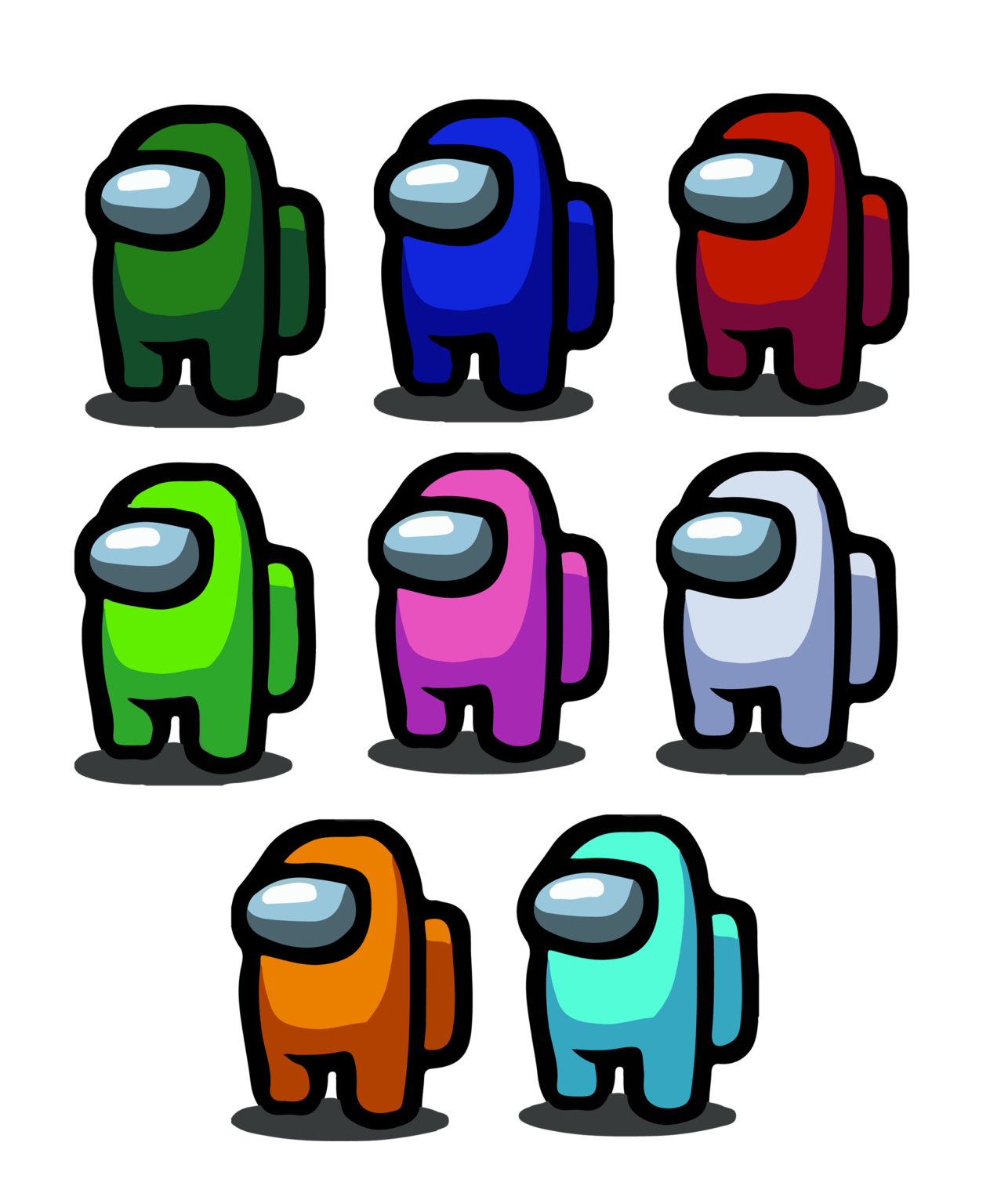 Building OHTables with 3 parties
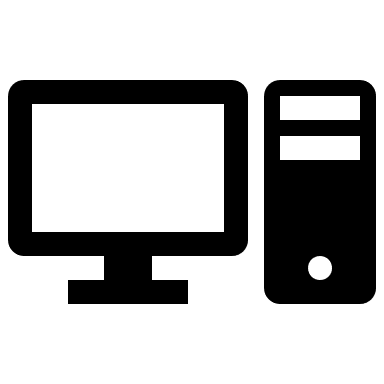 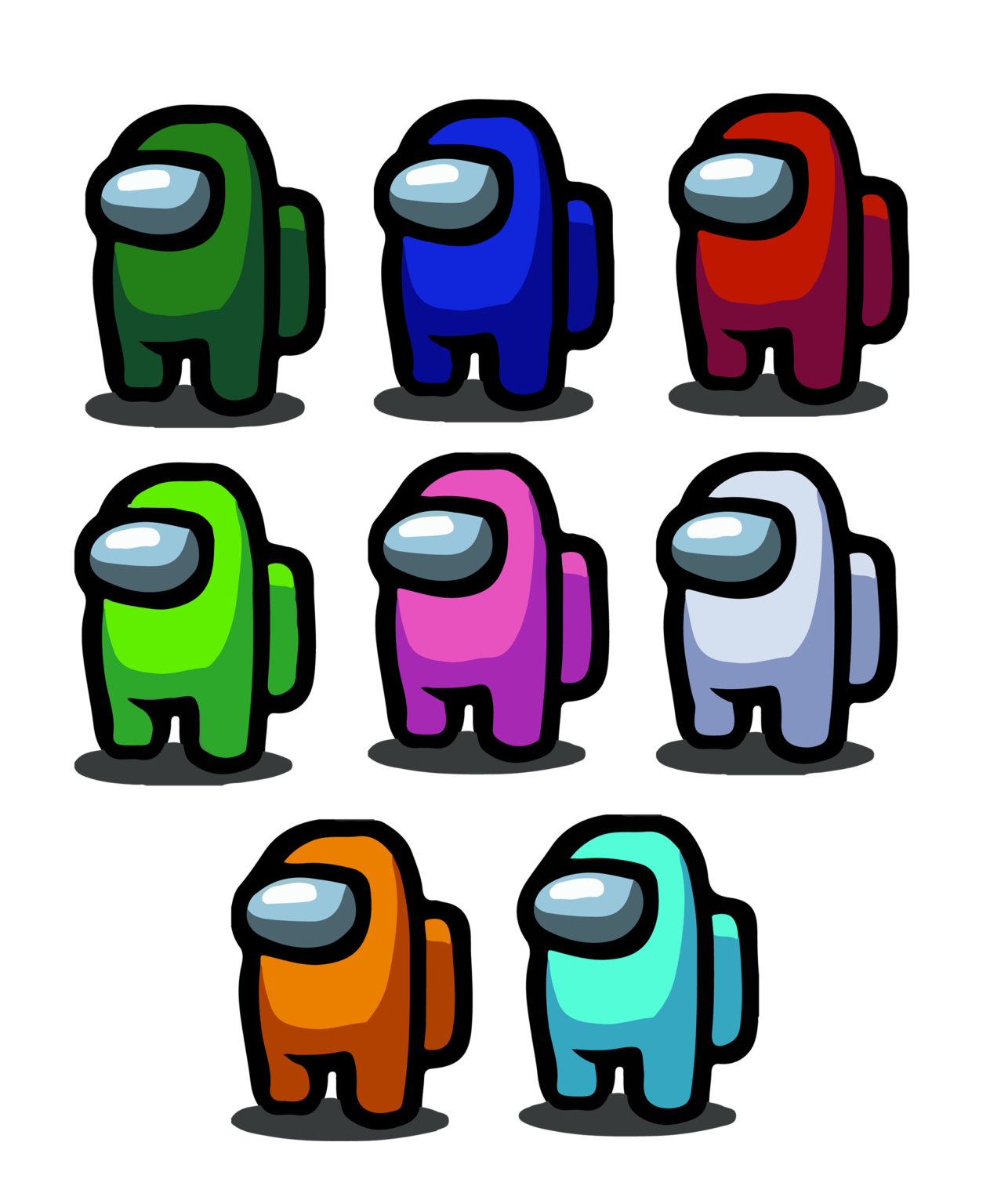 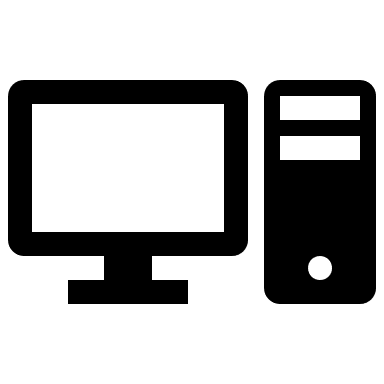 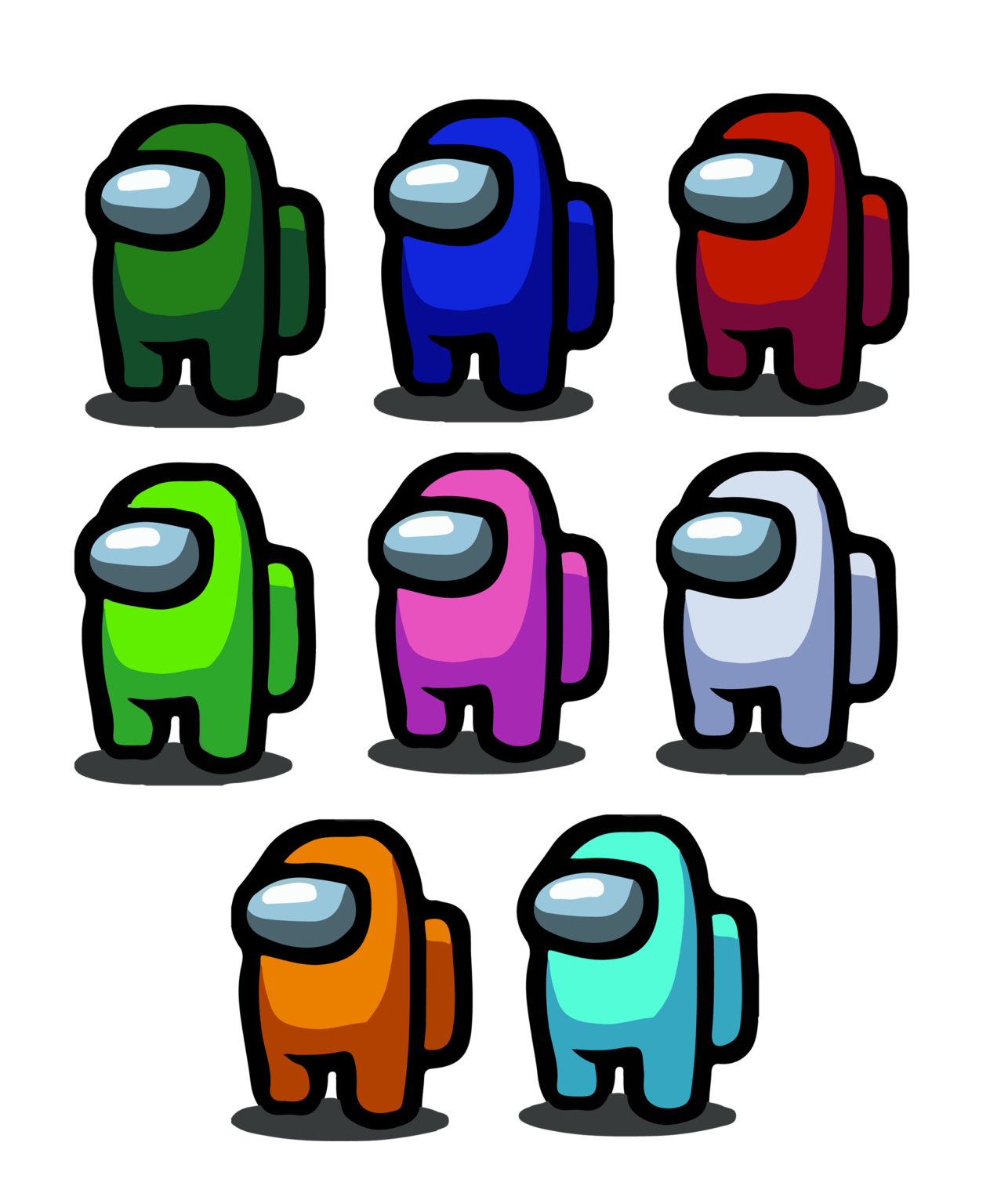 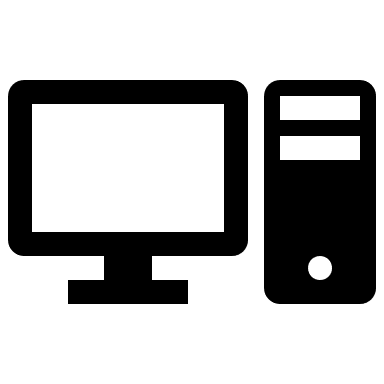 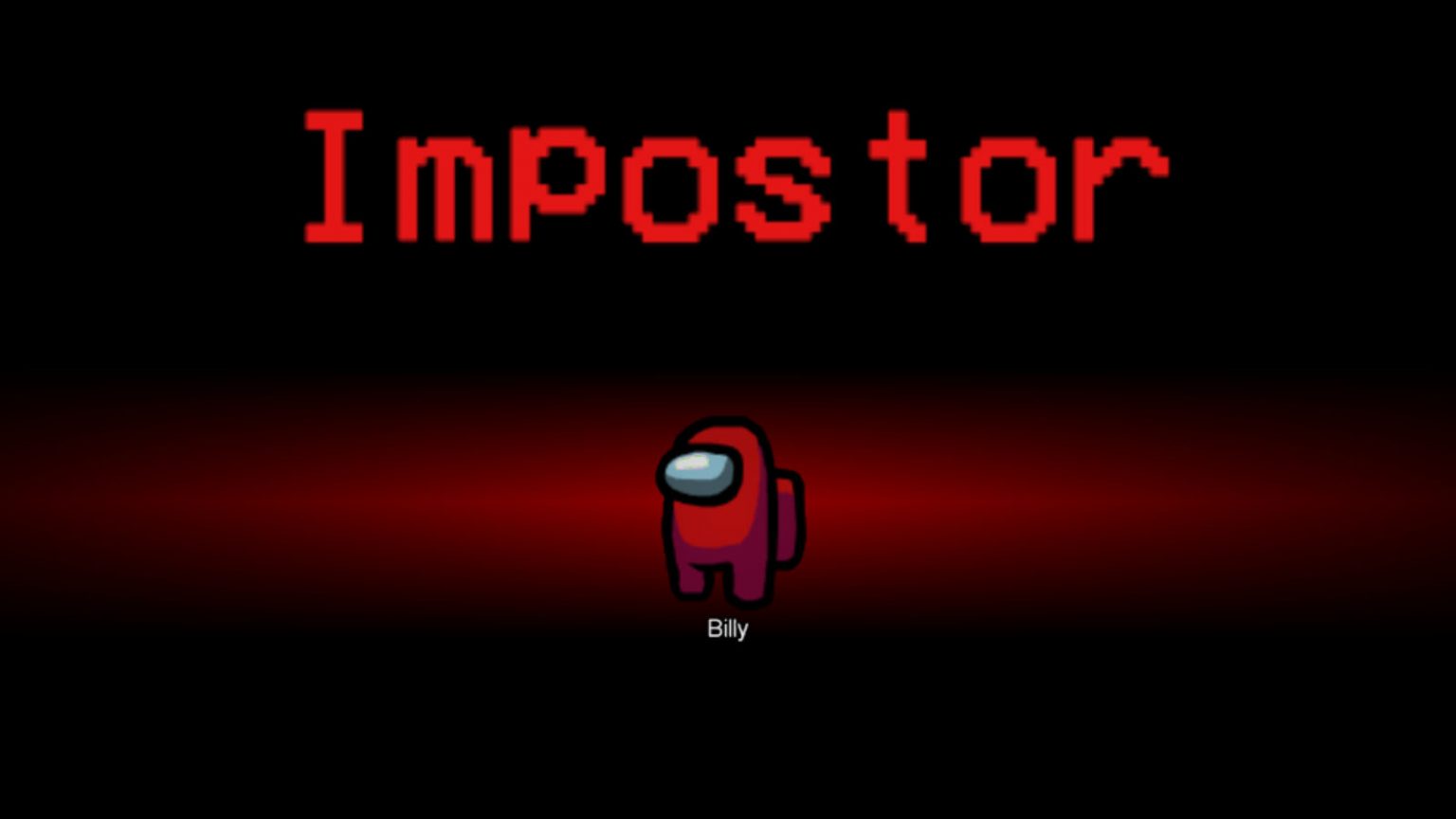 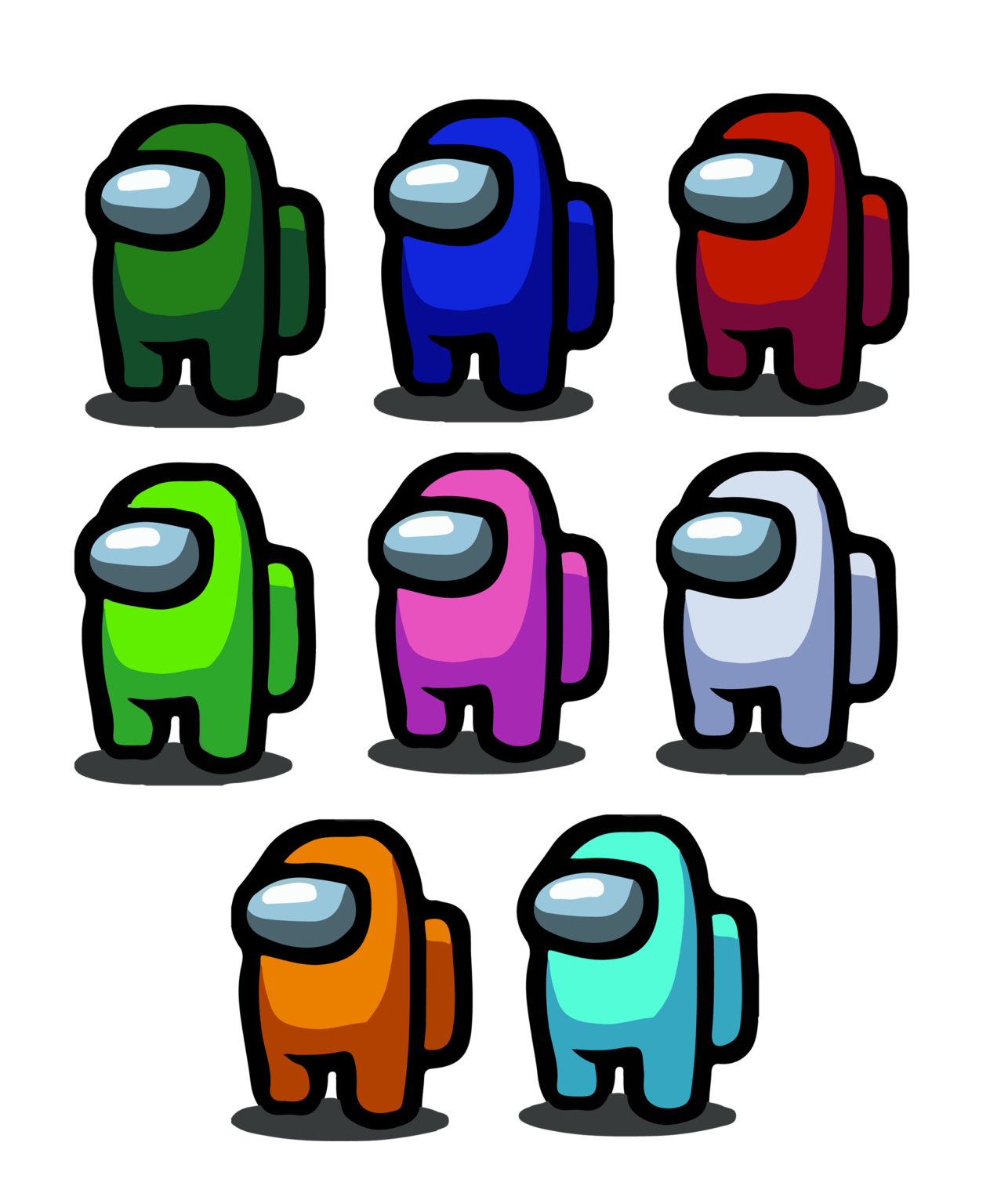 Security against Malicious Parties
Want to check:
- Each item is in a valid location	 	- All of the items are there
Shwartz-Zippel Lemma
BOOLEAN
ARITHMETIC
Any Questions?
Kudos:
https://www.henleychocolates.co.uk/store/p223/plasticfreeadventcalendar.html